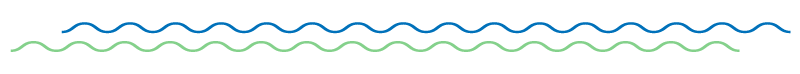 TRATAMENTO DO MELANOMA NO CENARIO ATUAL, COM ENFASE NO PAPEL DOS BIOMARCADORES
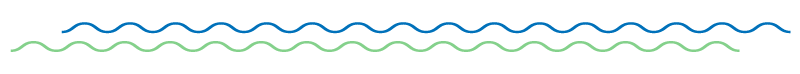 Bruno Melo Fernandes
Oncológica / HUJBB-UFPA / CEMEC
Declaração de Conflito de Interesse
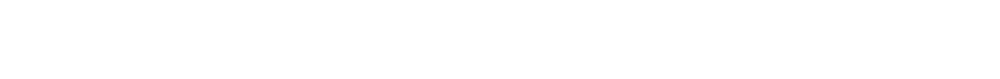 De acordo com a norma 1.595/00 do Conselho Federal de  Medicina e a Resolução da Diretoria Colegiada 96/08 da  Agência Nacional de Vigilância Sanitária, declaro que:

Pesquisa Clínica:  MSD, Lilly, AstraZeneca, Amgen
Palestrante e/ou Consultor como membro de Advisory Board: MSD, Roche, Novartis, BMS.
Cerca de 200.000 casos de melanoma são diagnosticados em todo o mundo a cada ano
E, CADA VEZ, HÁ MAIS CHANCES DE QUE ESSE PACIENTE CHEGUE NO NOSSO CONSULTÓRIO
Nos EUA, o número de casos de melanoma mais que dobrou nos últimos 30 anos
A organização mundial de saúdeestima que
A cada hora, cerca de 6 pessoas morrem de melanoma em todo o mundo
x2
55.000
Últimos 30 anos
pessoas morrem de melanoma ao ano
GLOBOCAN 2012: estimated cancer incidence, mortality and prevalence worldwide in 2012. International Agency for Research on Cancer. Available at: http://globocan.iarc.fr/.Accessed October 1, 2015. SEER Stat Fact Sheets: Melanoma of the Skin. National Cancer Institute. Available at http://seer.cancer.gov/statfacts/html/melan.html. Accessed October 2014.
Taxas de incidência de melanoma atual projetadas por sexo a partir de 2010
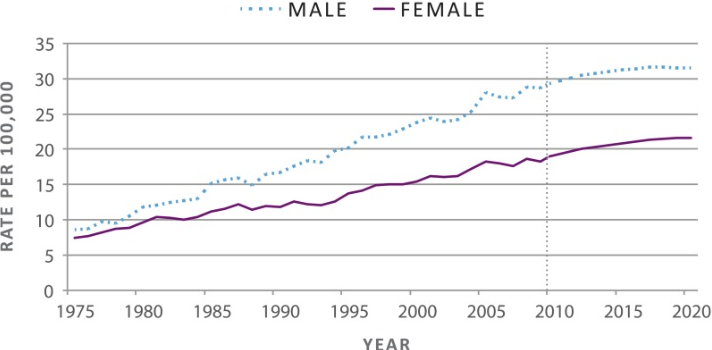 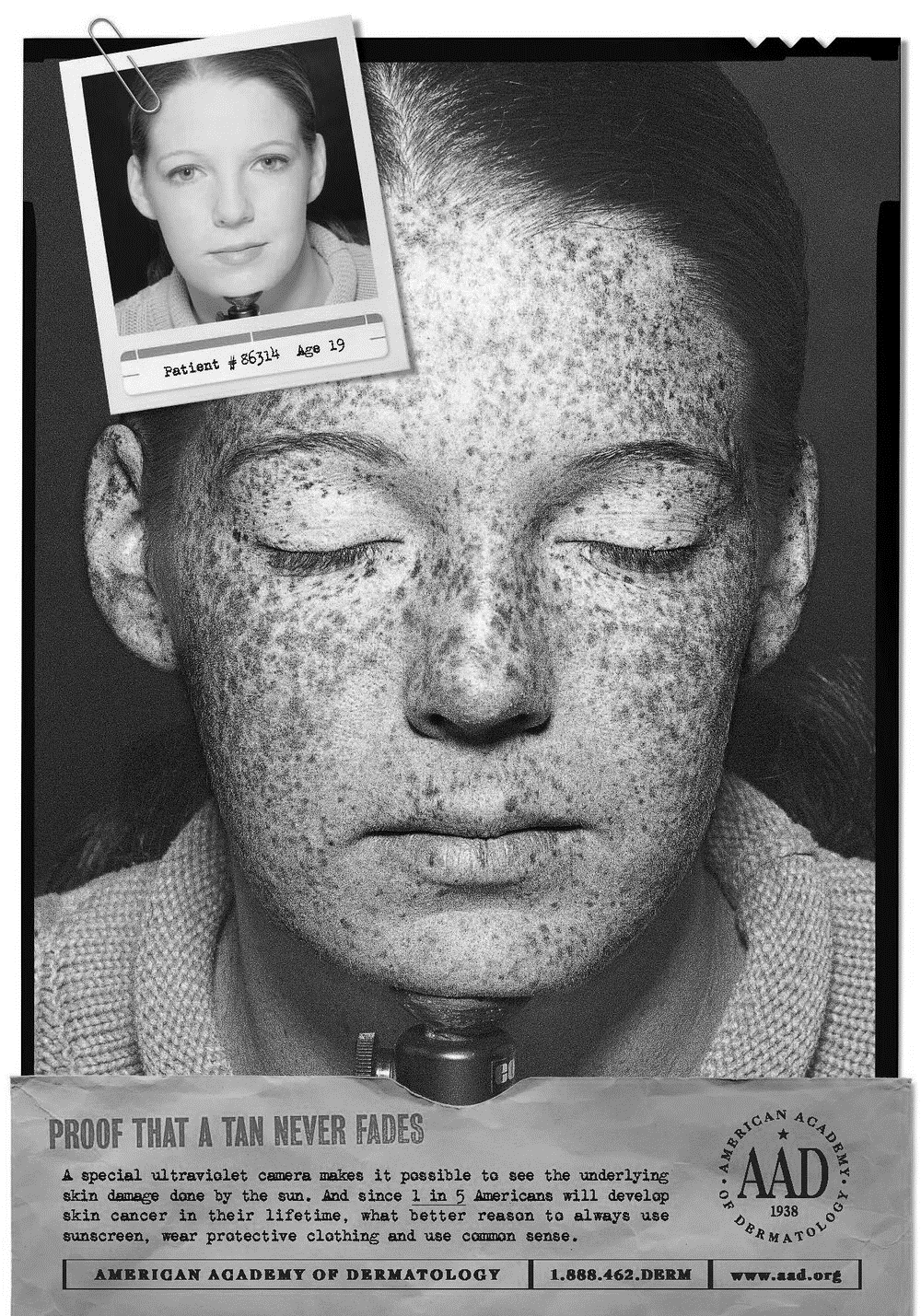 AUMENTO CONTÍNUO DA INCIDÊNCIA
Data after dotted line are projected rates. Source: Surveillance, epidemiology and end results (SEER) program NCI. (Disponível em: http://www.seer.cancer.gov. Acesso em 10 junho 2019).
ESTIMATIVA DO INCA PARA 2020
2,70 – 10,05
2,70 – 10,05
1,72 – 2,69
1,72 – 2,69
Incidência
(em 100.000)
Homens
Incidência
(em 100.000)
Mulheres
1,35 – 1,71
1,35 – 1,71
2.96
0,65 – 1,34
0,65 – 1,34
8.450
3.04
novos casos
3.03
3.13
3.73
2.93
Homens e mulheres
2.75
6.78
4.08
3.53
3.79
10.05
7.99
3.89
Disponível em: https://www.inca.gov.br/publicacoes/livros/estimativa-2020-incidencia-de-cancer-no-brasil. Acesso 24 Março 2020.
[Speaker Notes: Representação espacial das taxas ajustadasa de incidência por 100 mil homens, estimadas para o ano de 2018, segundo Unidade da Federação (melanoma maligno da pele) (Figura 65).
Estados onde predomina a pele clara.]
DIAGNÓSTICO BÁSICO
Estadiamento
Mutação
DIAGNÓSTICO BÁSICO
DIAGNÓSTICO BÁSICO
Estadiamento
Estadiamento
Mutação
Metastases, M (0/1): absence or presence of metastases
ESTADIO DE ACORDO COM AJCC
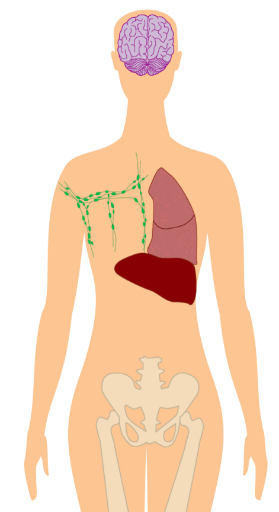 Tumour, T (0-4): size or direct extent of the primary tumour
O estágio patológico (determinado após a biópsia do SLN) pode realmente ser superior ao estágio clínico (determinado antes da biópsia do SLN)³
O estadiamento usando TNM para melanoma descreve a espessura do melanoma e se existe alguma disseminação para os gânglios linfáticos ou outras partes do corpo¹
Lymph nodes, N (0-3): presence and extent of spread to lymph nodes
Os médicos usam o estágio patológico, se disponível, porque fornece uma imagem mais precisa da extensão do câncer. No entanto, em muitos casos, as biópsias de linfonodos não são necessárias e o estadiamento clínico é utilizado ³
O estágio clínico baseia-se na espessura primária do tumor (T) e em outras características da avaliação histológica primária e de imagem¹¹
1. National Cancer Institute. Treatment option overview for melanoma. http://www.cancer.gov/types/skin/hp/melanoma-treatment-pdq#cit/section_3.1. Accessed 12 February 2020. 2. Mervic L. Acta Dermatovenerol Alp Pannonica Adriat. 2012;21:27-31. 3. Canadian Cancer Survivor Network. Staging of melanoma. http://survivornet.ca/cancer-type/skin-cancer-melanoma/staging-of-melanoma. Accessed 12 February 2020
Apresentação Inicial do Melanoma1
Porcentagem de Casos por Estadio
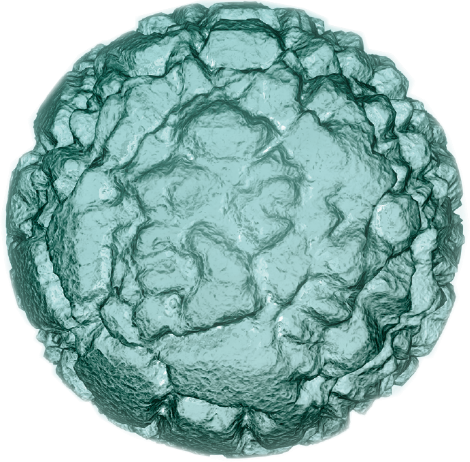 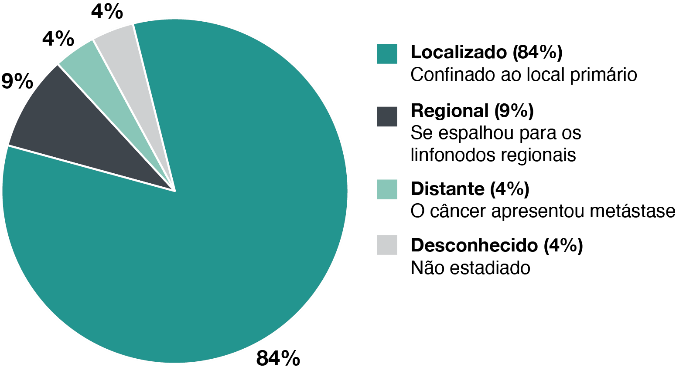 Adaptado de National Cancer Institute, et al. 2020.1
BR-KEY-02341
9
1. National Cancer Institute. The Surveillance, Epidemiology, and End Results (SEER) Program. 2020. Disponível em: https://seer.cancer.gov/statfacts/html/melan.html. Acessado em 13 de maio de 2020.
[Speaker Notes: Objetivo: distribuição por “estadio” ao diagnóstico.

Trocar 84% para 83%]
Apresentação Inicial do Melanoma versus Sobrevida1
Sobrevida Relativa Após 5 Anos
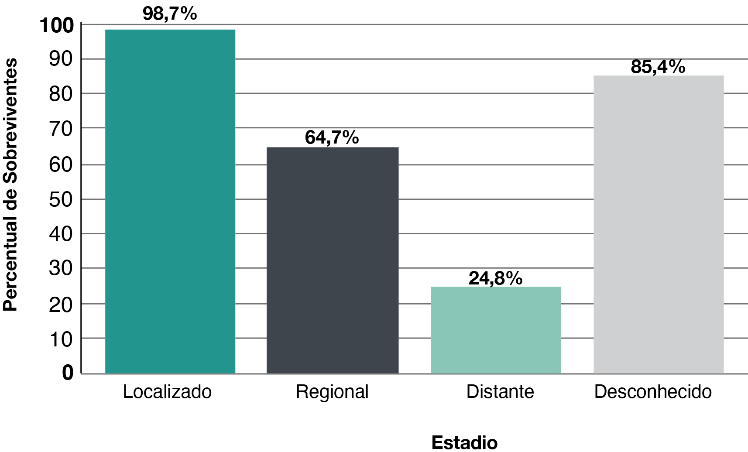 Adaptado de National Cancer Institute, et al. 2020.1
BR-KEY-02341
BR-KEY-02341
10
10
1. National Cancer Institute. The Surveillance, Epidemiology, and End Results (SEER) Program. 2020. Disponível em: https://seer.cancer.gov/statfacts/html/melan.html. Acessado em 13 de maio de 2020.
[Speaker Notes: Objetivo: ressaltar que pacientes com doença locorregional apresentam mau prognóstico, com chance de recidiva e óbito por melanoma em 5 anos de até aproximadamente 40% - tratamentos são necessários para redução de risco dessa população.

Trocar 98.7% para 99%
Trocar 64.7% para 66.2%
Trocar 24.8% para 27.3%
Trocae 85.4% para 87.2%]
Limitações DO TRATAMENTO LOCAL O Paradoxo do Baixo Risco no Melanoma
Elaborado a partir de Gershenwald JE, et al. 2017;1 Whiteman DC, et al. 2015;2 Shaikh WR, et al. 2015.3
SG, sobrevida global.
1. Gershenwald JE, Scolyer RA, Hess KR, et al. Melanoma staging: Evidence-based changes in the American Joint Committee on Cancer eighth edition cancer staging manual. CA Cancer J Clin. 2017;7(6):472-492; 2. Whiteman DC, Baade PD, Olsen CM. More people die from thin melanomas (⩽1 mm) than from thick melanomas (>4 mm) in Queensland, Australia. J Invest Dermatol. 2015;135(4):1190-1193; 3. Shaikh WR, Dusza SW, Weinstock MA, et al. Melanoma Thickness and Survival Trends in the United States, 1989 to 2009. J Natl Cancer Inst. 2015;108(1): djv294.
BR-KEY-02341
BR-KEY-02341
11
11
[Speaker Notes: Objetivo: ressaltar que ferramentas de estratificação de risco são imperfeitas – pacientes com “baixo risco” pelo TNM correspondem a uma parcela significativa daqueles que falecem por melanoma.]
Definindo o Problema DA DOENÇA LOCORREGIONAL
AJCC, 7a Edição1 versus 8a Edição2
7ª Edição1
8ª Edição2
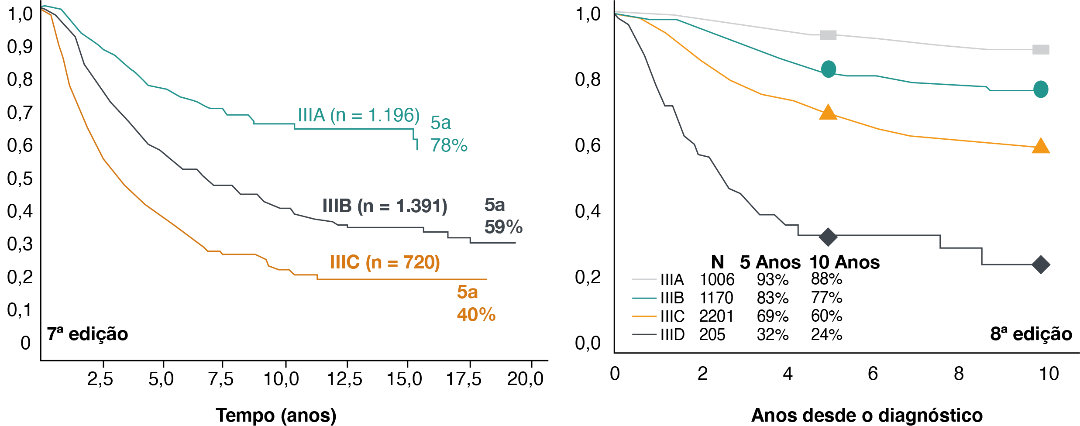 Adaptado de Gershenwald, et al. 2017.2
Adaptado de Balch CM, et al. 2009.1
AJCC, American Joint Committee on Cancer.
BR-KEY-02341
BR-KEY-02341
12
12
1. Balch CM, Gershenwald JE, Soong SJ, et al. Final version of 2009 AJCC melanoma staging and classification. J Clin Oncol. 2009;27(36):6199-206. 2. Gershenwald JE, Scolyer RA, Hess KR, et al. Melanoma staging: Evidence-based changes in the American Joint Committee on Cancer eighth edition cancer staging manual. CA Cancer J Clin. 2017;67(6):472-492.
[Speaker Notes: Objetivo: descrever as curvas de sobrevida para estadio III AJCC 7ª versus 8ª edição – ressaltar refinamento do estadio IIIA, e criação do estadio IIID – esse último de prognóstico consideravelmente ruim.]
Agrupamentos TNM e Sobrevida – 8ª edição1
Adaptado de Gershenwald JE, et al. 2017.1
TNM, tumor, nódulos, metástase; SME, sobrevida especifica do melanoma.
BR-KEY-02341
BR-KEY-02341
BR-KEY-02341
13
13
13
1. Gershenwald JE, Scolyer RA, Hess KR, et al. Melanoma staging: Evidence-based changes in the American Joint Committee on Cancer eighth edition cancer staging manual. CA Cancer J Clin. 2017;67(6):472-492.
[Speaker Notes: Objetivo: autoexplicativo; estadiamento versus SME em 5 e 10 anos.]
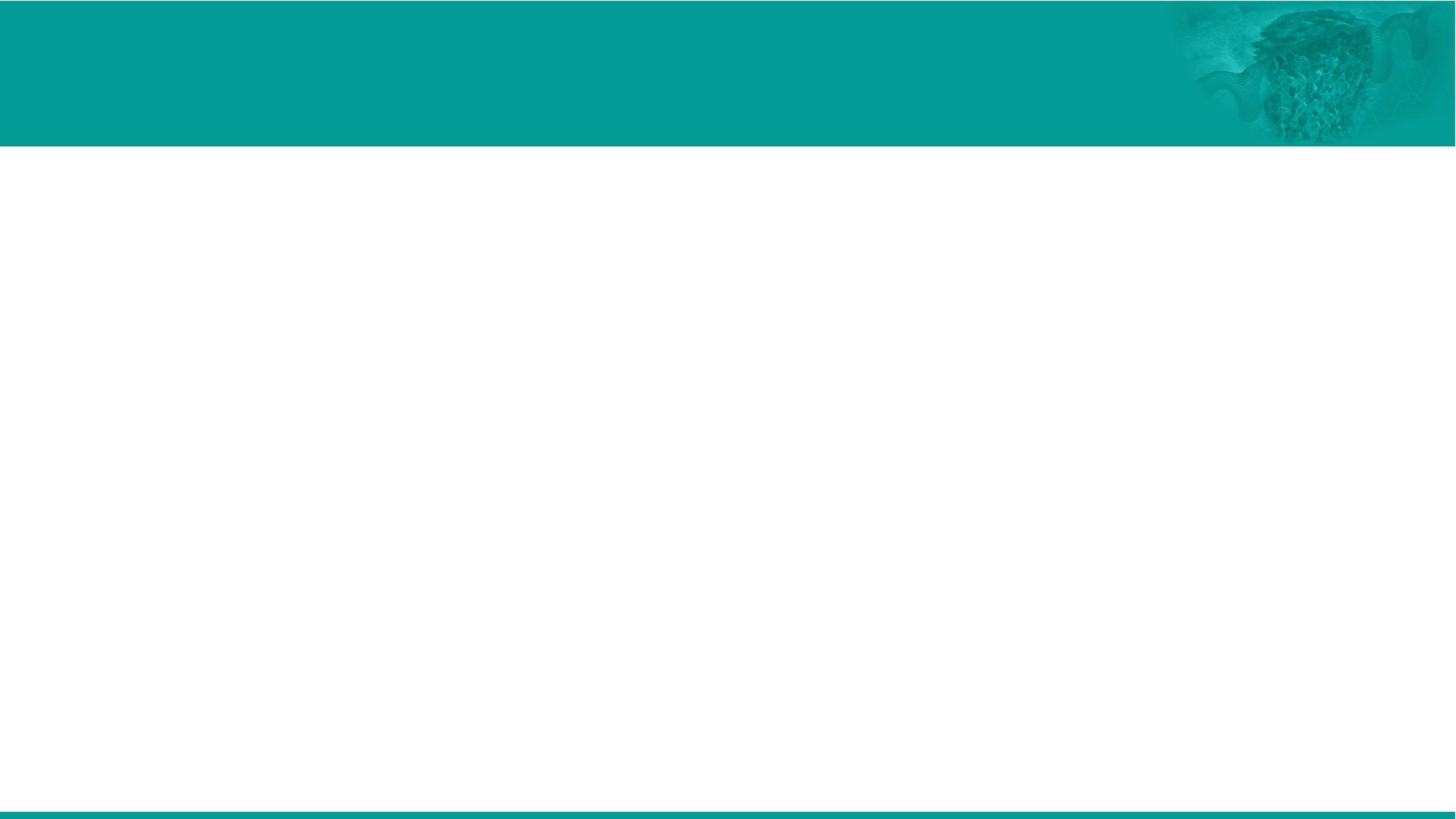 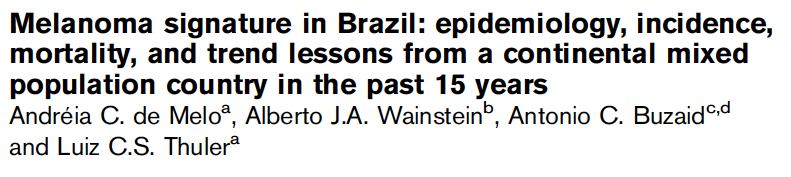 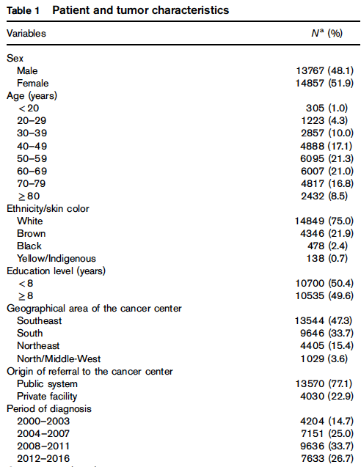 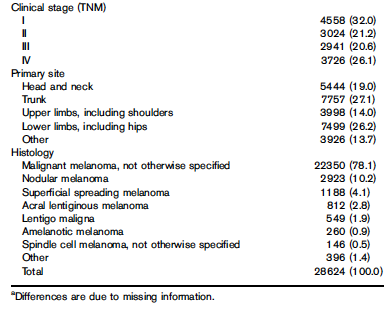 de Melo AC, Wainstein AJA, Buzaid AC, Thuler LCS. Melanoma signature in Brazil: epidemiology, incidence, mortality, and trend lessons from a continental mixed population country in the past 15 years. Melanoma Res. 2018;28(6):629-636.
Código de Aprovação: BR-OOC-00304]
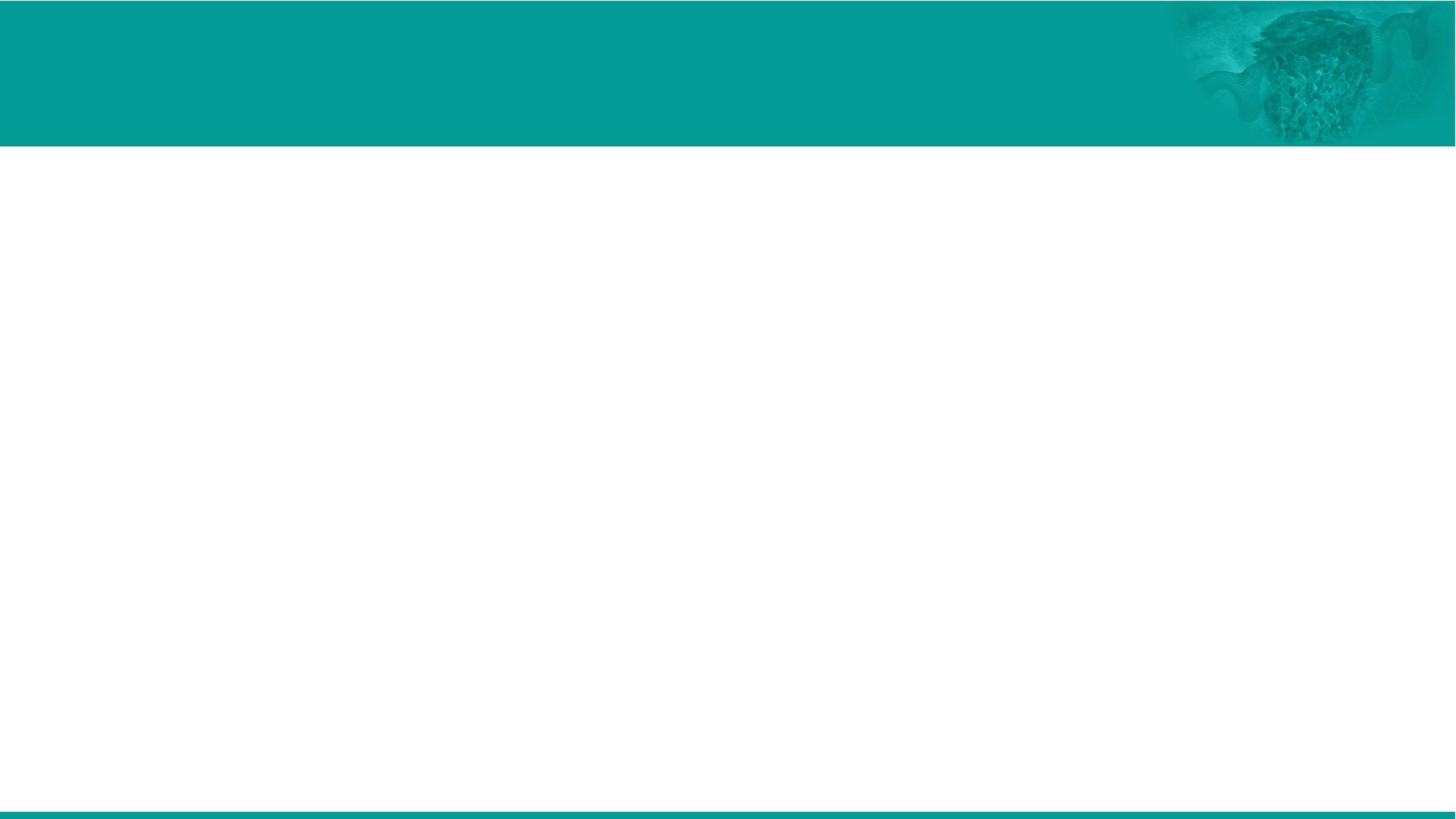 Estadio II no Melanoma
Clinical Staging of Melanoma
AJCC 8th Edition Clinical Stage Groups3
Melanoma staging follows the Tumor, Node, Metastasis (TNM) system of classification developed by the American Joint Committee on Cancer (AJCC 8th Edition)1,2
Extent of the primary Tumor, defined by ulceration status and tumor thickness (Breslow depth)
T
N
Spread to nearby lymph Nodes, or “in-transit”
tumors
M
Metastasized to distant lymph nodes, skin sites, or organs
* Thickness and ulceration represent important prognostic factors for survival and are used to define T category strata

1. Melanoma Stages. Skin Cancer Foundation Web site. https://www.skincancer.org/skin-cancer-information/melanoma/the-stages-of-melanoma/. Accessed February 15, 2021. 2. Melanoma Skin Cancer Stages. American Cancer Society Web site. https://www.cancer.org/cancer/melanoma-skin-cancer/detection-diagnosis-staging/melanoma-skin-cancer-stages.html. Accessed February 15, 2021. 3. Keung EZ, Gershenwald JE. The eighth edition American Joint Committee on Cancer (AJCC) melanoma staging system: implications for melanoma treatment and care. Expert Rev Anticancer Ther. 2018;18(8):775-784.
Código de Aprovação: BR-OOC-00304]
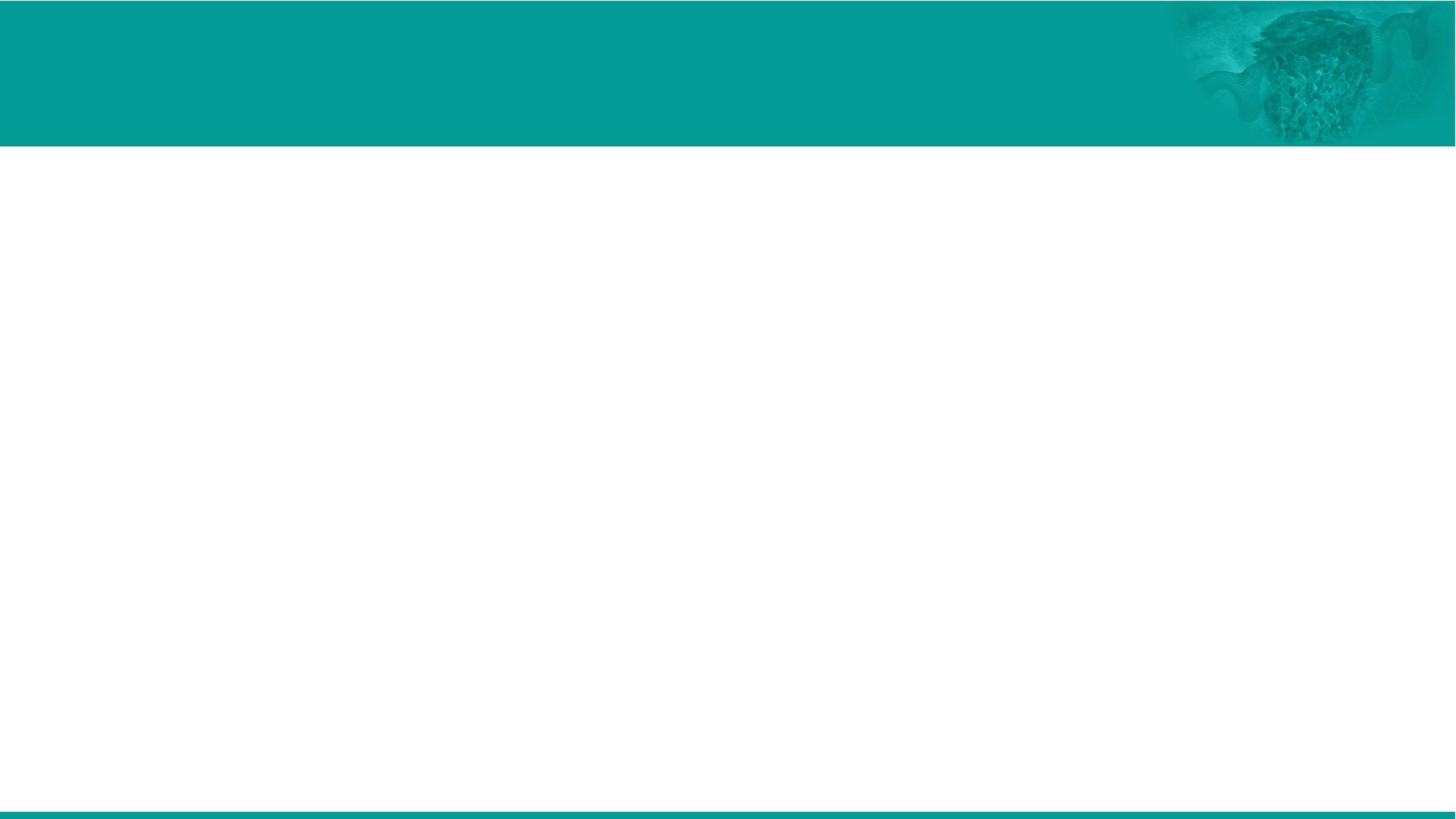 Recorrência do ECII no Melanoma
Recurrence Rates for Resected High-risk Melanoma
Stage IIB/IIC Melanoma Recurrence Rates1,a
Stage III Melanoma Recurrence Rates2,b
100
100
Node-negative
(M0)
Node-positive
(M0)
80
80
74%
60
60
Percentage
Percentage
46%
45%
44%
40
40
32%
20
20
0
0
Stage IIB (n=226)
Stage IIC (n=112)
Stage IIIA (n=91)
Stage IIIB (n=110)
Stage IIIC (n=50)
aRetrospective review of 738 adult patients with stage II resected melanoma from 1993 to 2013; 338 patients had melanoma stage IIB or IIC. Median follow-up time was
4.3 years. Patients in this study were treated at Memorial Sloan Kettering Cancer Center. Staging based on AJCC 7th edition.
bRetrospective chart review of 251 patients from 2011 to 2016 with stage III resected melanoma followed by watch-and-wait. Median follow-up time was 3.1 years. Patients included in this study were from North America, South America, and Europe. Staging based on AJCC 7th edition.
1 Lee AY, Droppelmann N, Panageas KS, et al. Patterns and Timing of Initial Relapse in Pathologic Stage II Melanoma Patients. Ann Surg Oncol. 2017;24(4):939-946.. 2. Mohr P, Kiecker F, Soriano V, et al. Adjuvant therapy versus watch-and-wait post surgery for stage III melanoma: a multicountry retrospective chart review. Melanoma Manag. 2019;6(4):MMT33.
Código de Aprovação: BR-OOC-00304]
DIAGNÓSTICO BÁSICO
DIAGNÓSTICO BÁSICO
Estadiamento
Mutação
Mutação
Desenvolvimento molecular do melanoma
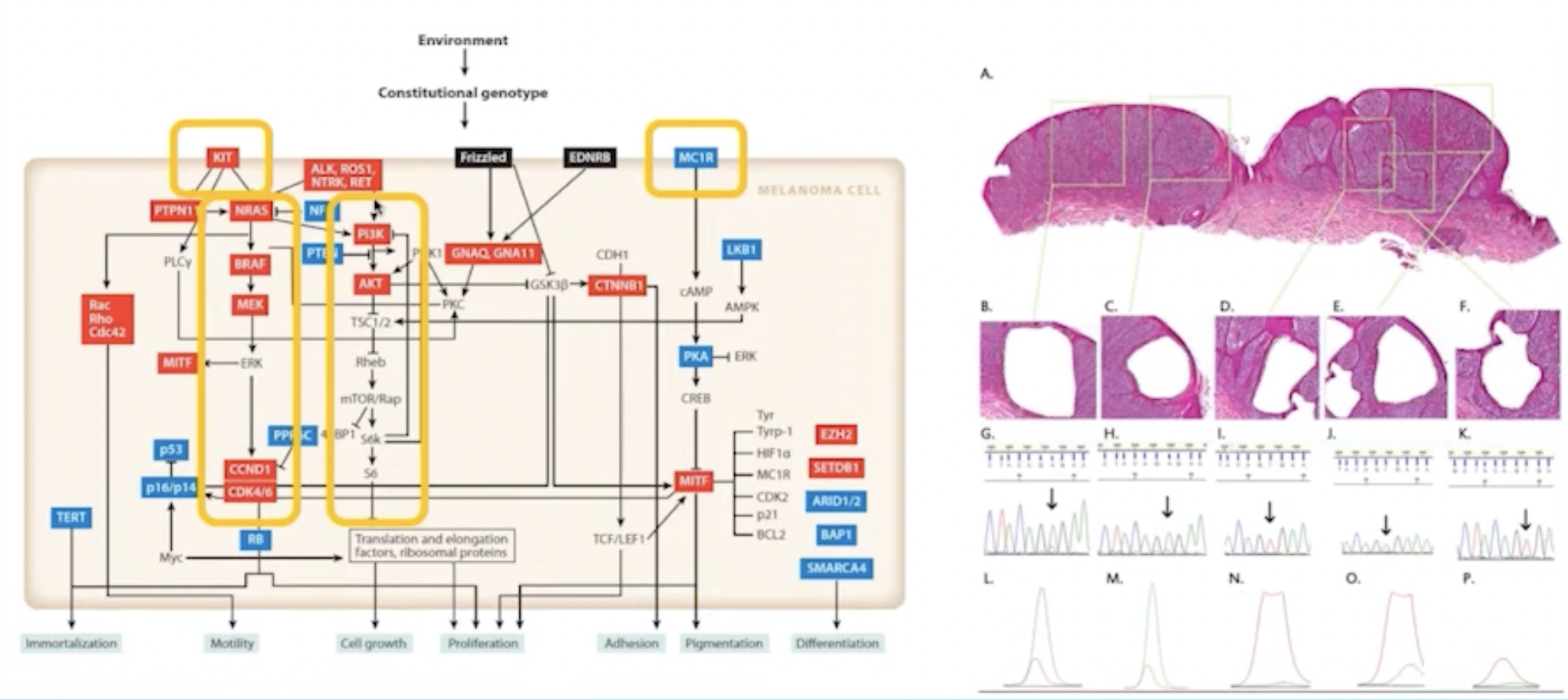 Bastian B et al.  Ann Rev  Pathol Mech Dis, 2014. Yancovitz M et al. PLoS One, 2012.
Alterações histológicas e potenciais mutações genéticas na progressão de melanócitos normais para melanoma ¹ ³
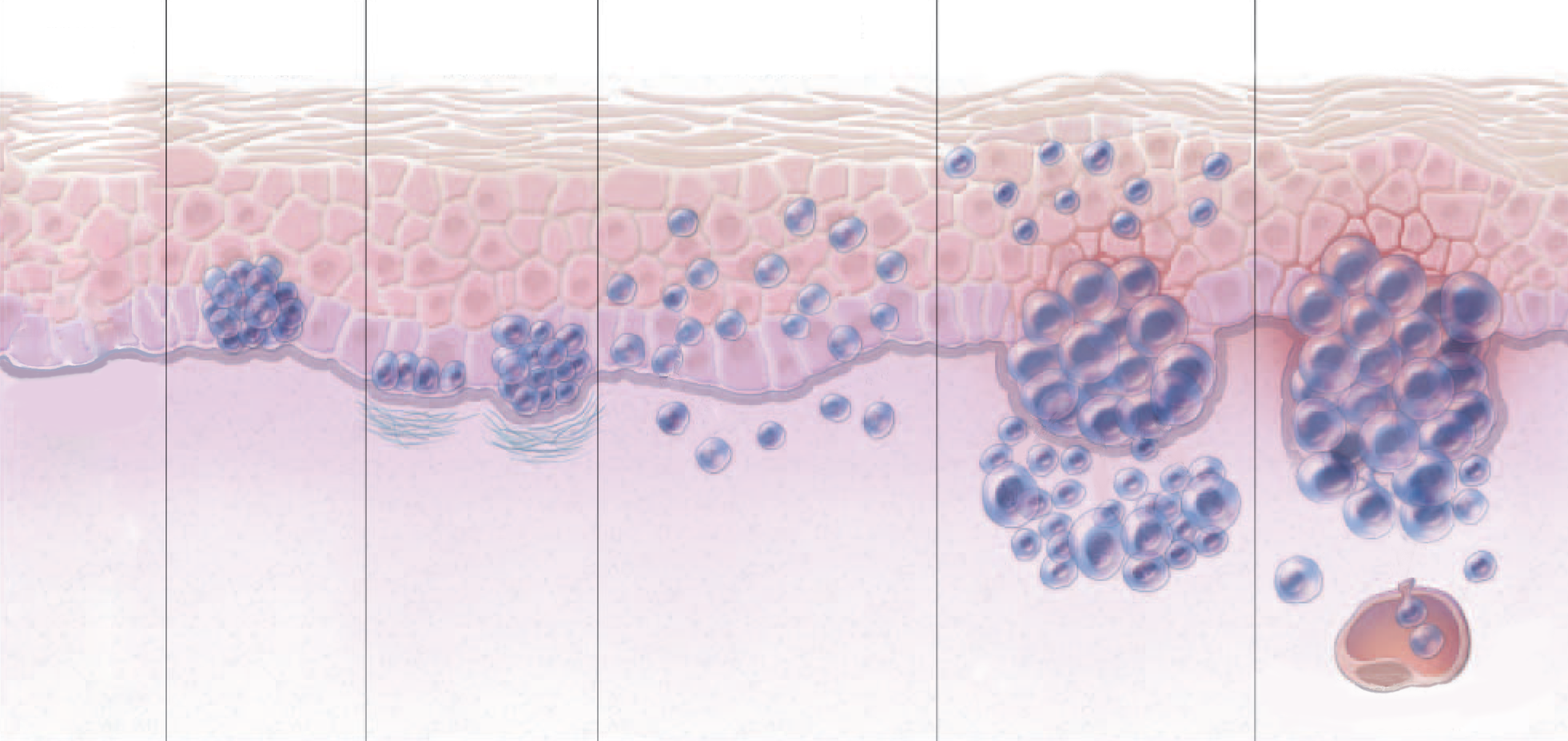 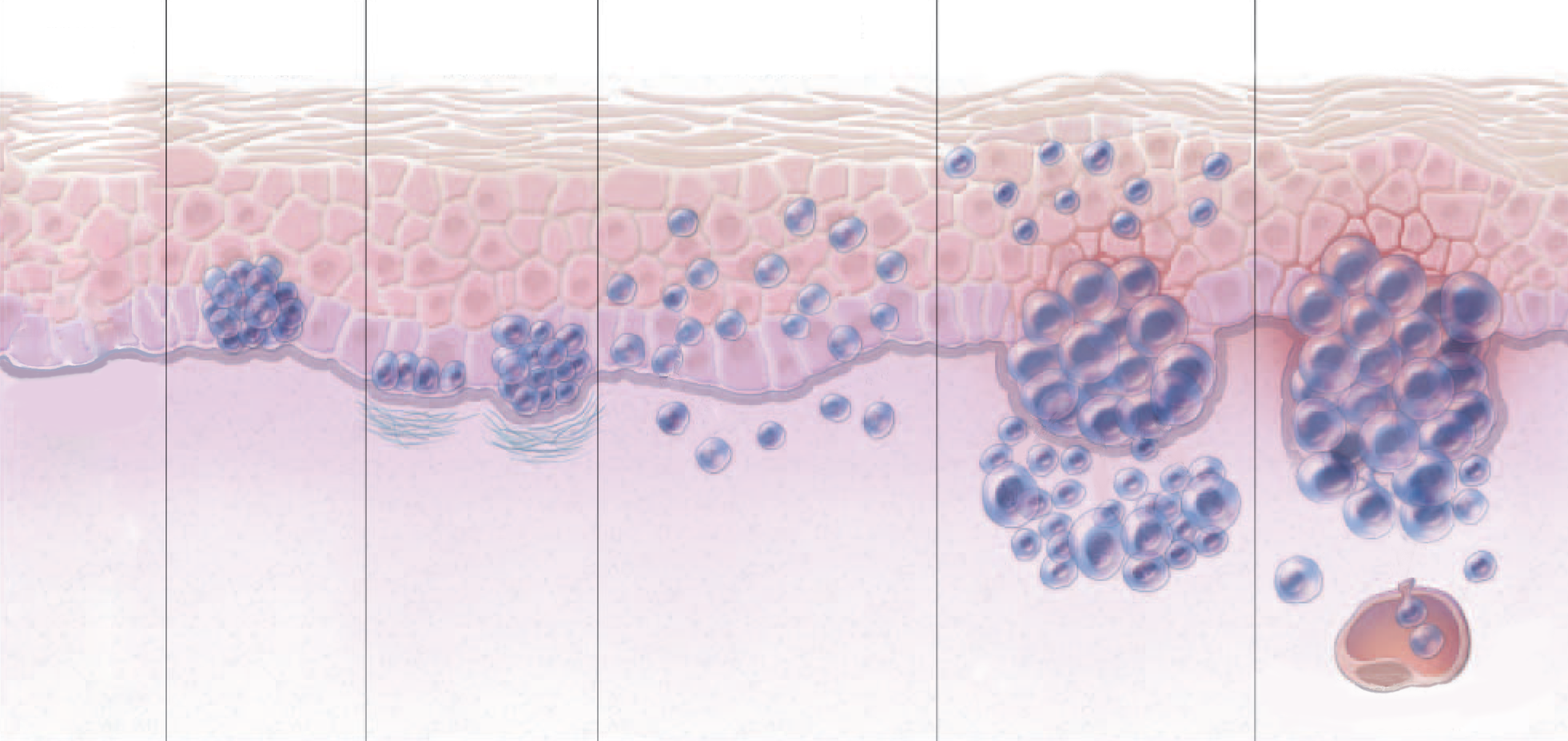 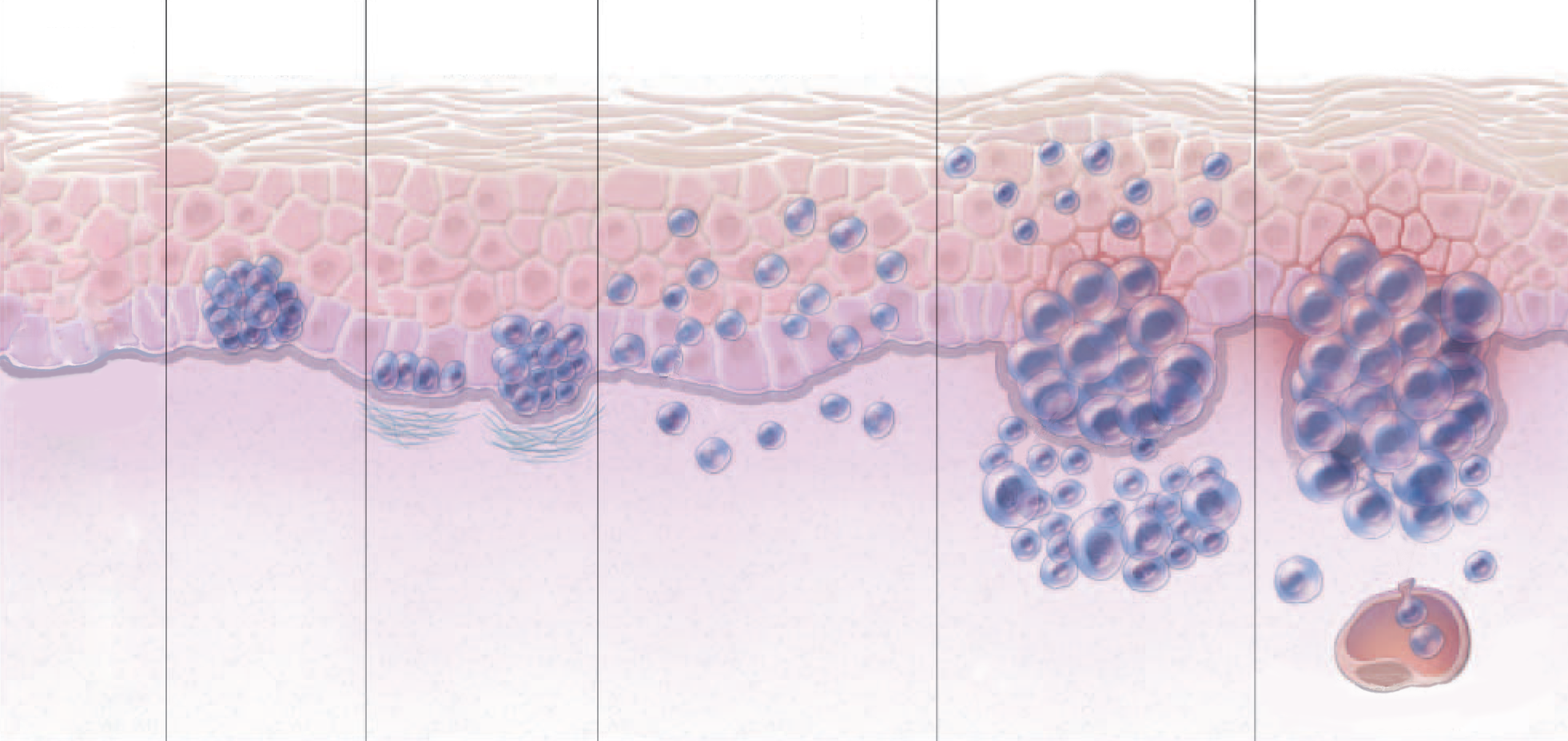 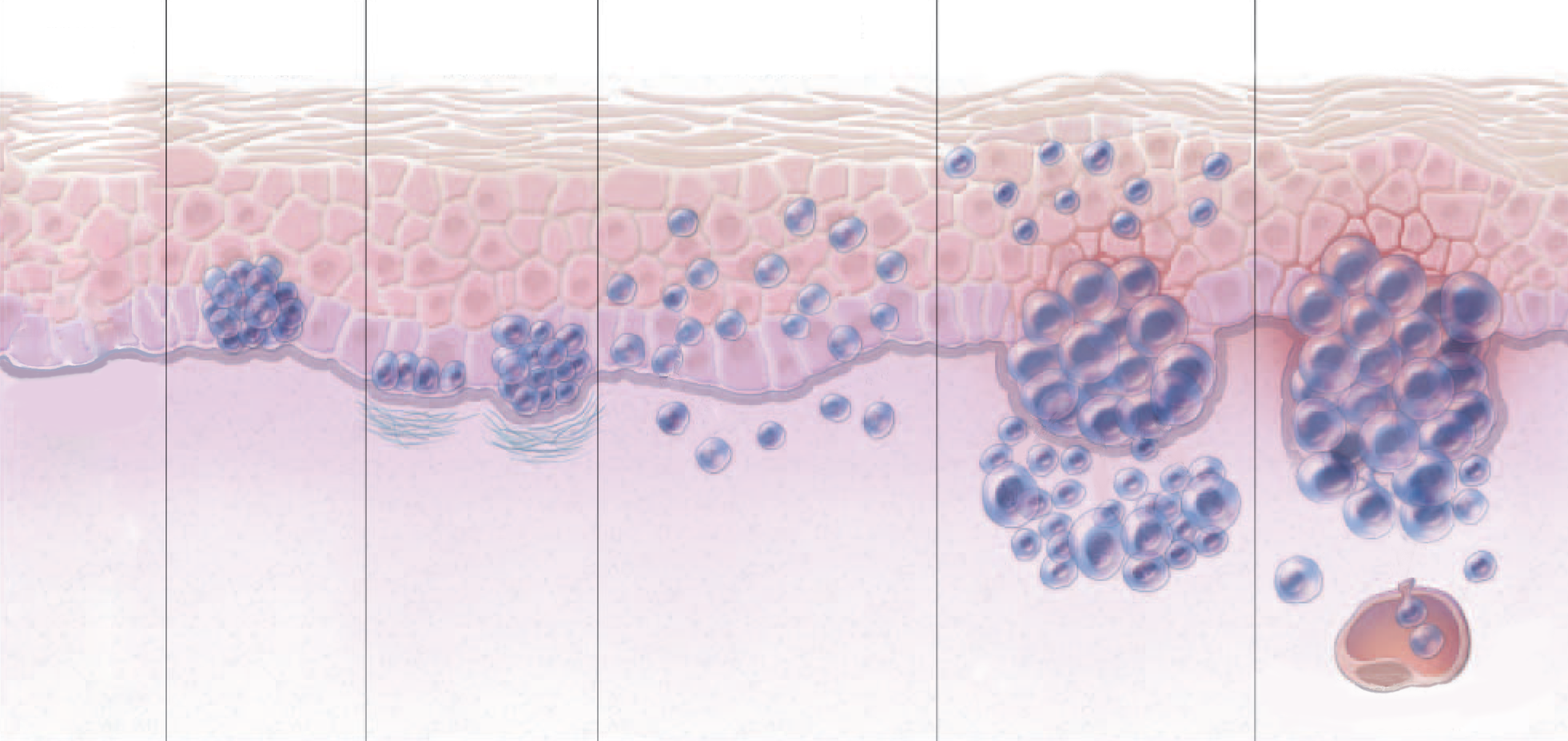 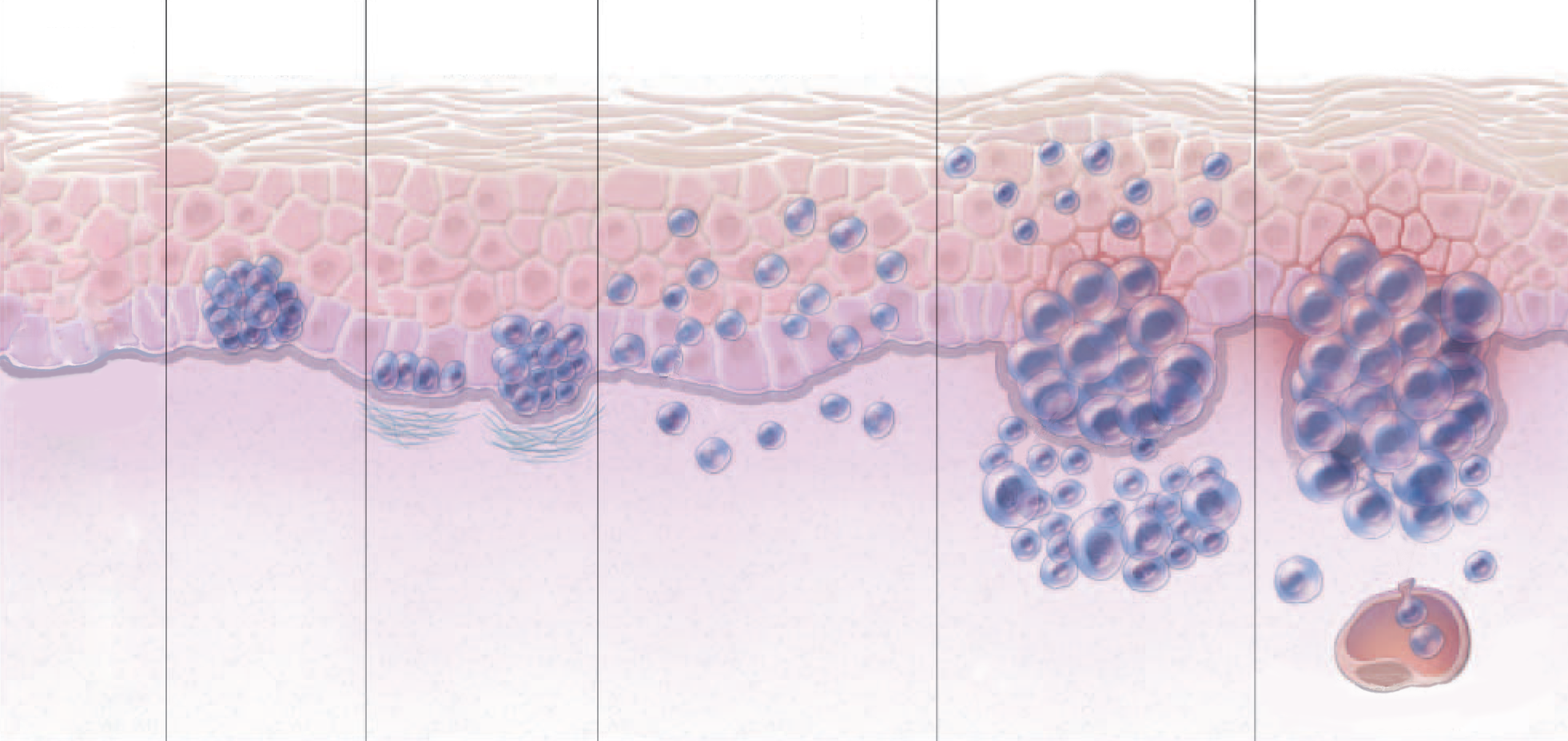 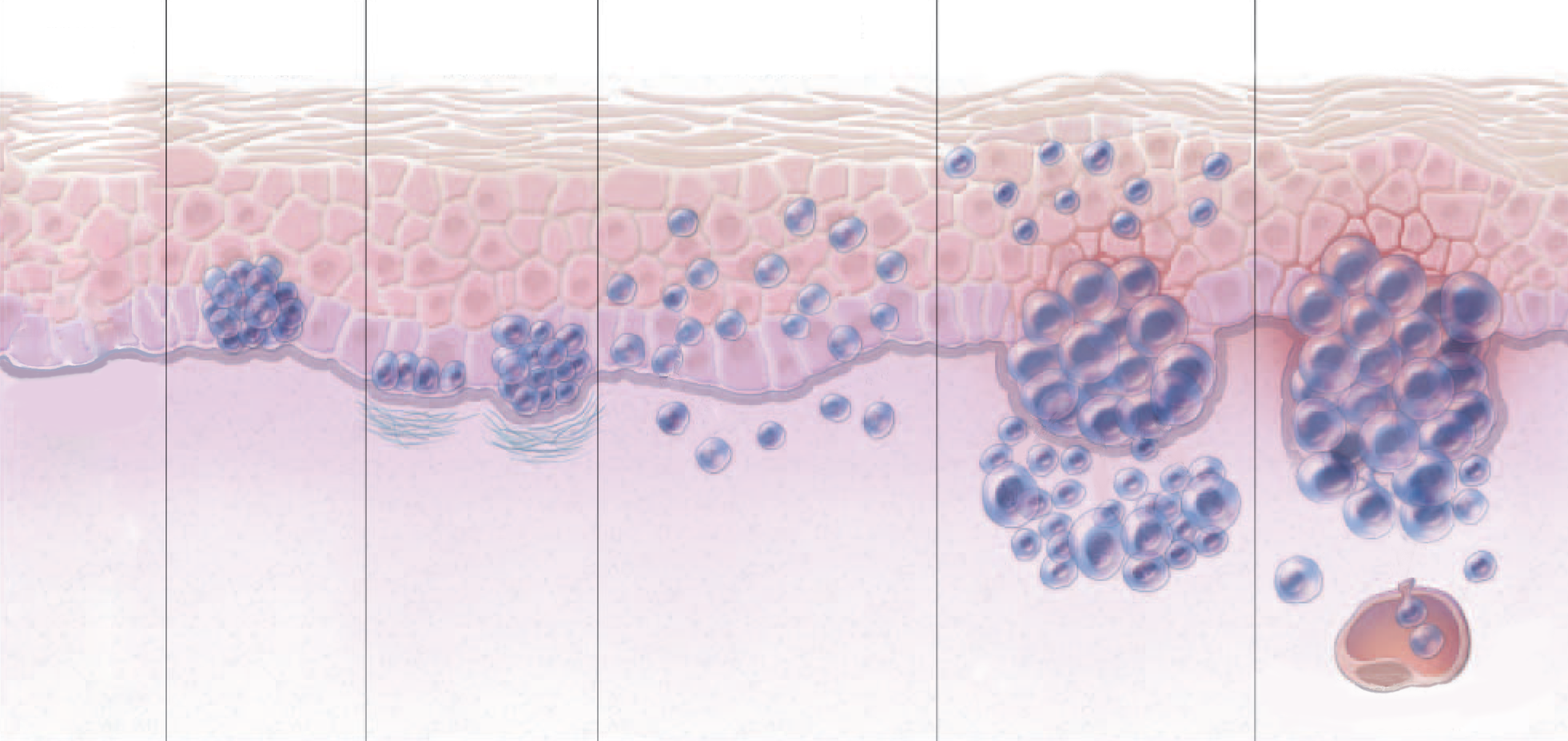 Epidermis
Benign naevus
Dysplastic naevus
Radial-growth phase
Vertical-growth phase
Metastatic melanoma
Stage
ALTERAÇÕES VIA DE SINALIZAÇÃO DE MAPK IMPULSIONAM O CRESCIMENTO E A PROGRESSÃO DO MELANOMA
Basement membrane
Dermis
Metastasis to lung, liver, or brain
Genetic alterations
CDKN2A loss
PTEN loss
Increased CD1
E-cadherin loss
BRAF mutationa
N-cadherin expression
NRAS mutationa
As mutações NRAS e BRAF são consideradas mutações condutoras, o que significa que ocorrem precocemente e contribuem para a patogênese do melanoma², ⁴
αVβ3 integrin expression
MMP2 expression
Survivin
Reduced TRPM1
Absent TRPM1
a In the majority of cases, these mutations are nonoverlapping and occur exclusively of each other but have overlapping activities.3Figure adapted from Miller AJ, Mihm MC Jr. N Engl J Med. 2006;355(1):51-65.2
2002
Mutações na posição V600 do gene BRAF ocorrem em  ~50% dos melanomas3,4
Descoberta das mutações BRAF em Melanoma
Mutações no gene BRAF ocorrem numa variedade de tipos tumorais 1,2
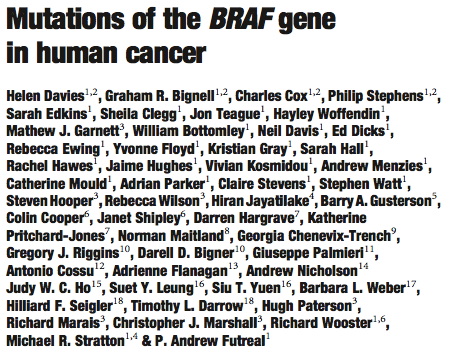 LGSCO, low-grade serous ovarian cancer; NSCLC, non-small cell lung cancer.
1. Davies H, et al. Nature 2002;417:949–954; 2. Burotto M, et al. Cancer. 2014;120:3446-3456; 3. Ascierto PA, et al. J Trans Med 2012;10:85; 4. http://www.mycancergenome.org/.
BRAF+  PROMOVE CRESCIMENTO E PROLIFERAÇÃO DESCONTROLADA DE TUMORES
A mutação em BRAF ativa a via das MAP quinase na ausência de sinais externos
MEK¹/² são ativadas por  
BRAF e enviam sinais para o núcleo
RAS
ERK
…
o que resulta na ativação de genes que impulsionam o crescimento descontrolado de células, proliferação e sobrevivência de células tumorais
MEK 1
MEK 2
BRAFm+
BRAF mutado é > 10 vezes mais ativo que BRAF de tipo selvagem, levando à ativação constitutiva da via da MAP quinase
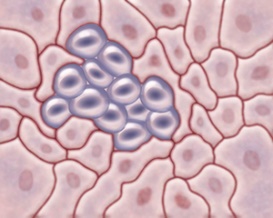 Aberrant cell growth, proliferation and survival
ERK, extracellular signal-regulated kinase; MAP, mitogen-activated protein; MEK, MAPK/ERK kinase. 
Inamdar GS et al. Biochem Pharmacol. 2010;80(5):624-637.
Desenvolvimento molecular do melanoma
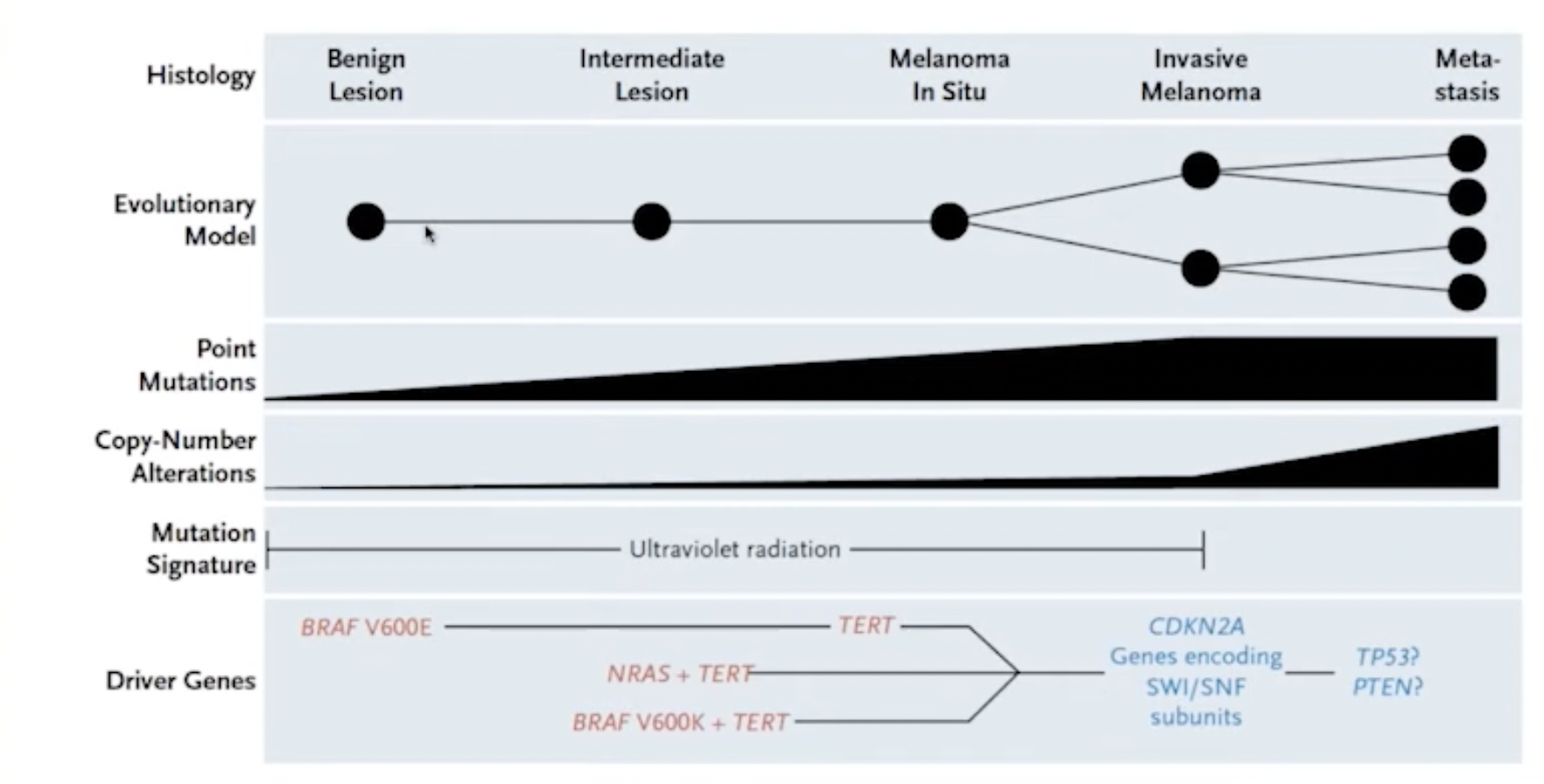 Shain H et al. N Engl  J Med, 2015
9% NF1
(n=28)
AS MUTAÇÕES BRAF SÃO O MAIOR SUBTIPO GENÔMICO
15% Triple WT
(n=46)
47% BRAF
(n=150)
29% RAS
(n=93)
Mutações em BRAF ocorrem em quase 50% dos pacientes com melanoma cutâneo
(N=317)
NF1, neurofibromatosis type 1; WT, wild-type.
Cancer Genome Atlas Network. Cell. 2015;161(7):1681-1696
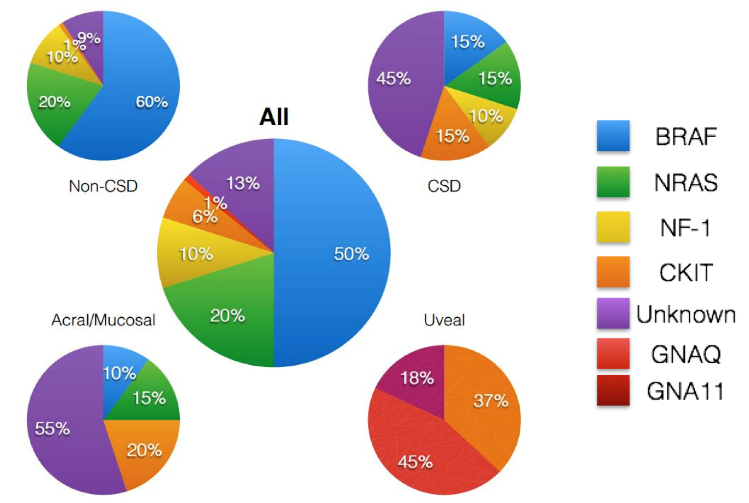 STATUS MUTACIONAL E  SUBTIPOS HISTOLÓGICOS
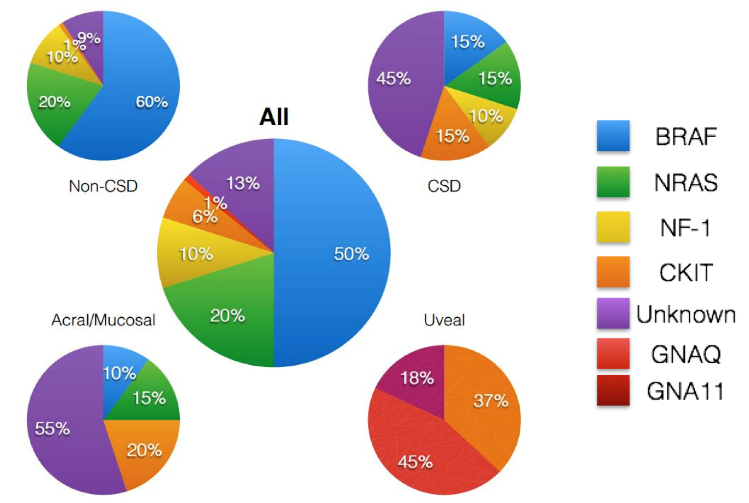 Adaptado de: 1.Hem-Onc Clinics 2014; 2. https://www.mycancergenome.org/content/disease/melanoma
[Speaker Notes: Mucosal surfaces 5% BRAF 15%NRAS 20%KIT     ref: https://www.mycancergenome.org/content/disease/melanoma]
Apesar do paciente BRAF+ ter pior taxa de sobrevida, o tratamento faz toda a diferença em sua vida
SG do diagnóstico de melanoma metastático, %
SG do diagnóstico de melanoma metastático, %
100
BRAF+ com inibidor
Pacientes com melanoma BRAF+ mutante são geralmente mais jovens e demonstraram ter uma sobrevida global pior do que pacientes com melanoma BRAF WT1,2
B. BRAF WT
BRAF+ sem inibidor
80
60
Coorte prospectiva de pacientes tratados no Melanoma Institute Australia (N = 197)²

Pacientes com melanoma BRAF+ mutante apresentavam pior OS que pacientes com melanoma BRAF WT.
Mitigado pelo tratamento com um inibidor de BRAF.
A mutação BRAF não teve impacto no tempo, desde a aparência primária do tumor até as metástases distantes, mas foi associada a um resultado pior depois que a metástase ocorreu.
Os autores especularam que isso pode ocorrer porque a mutação ativadora de BRAF altera a evolução do fenótipo genético.
40
20
GeralA vs C
B vs C
A vs B
P < .001
P < .003
P = .006
P = .138
Years
5
0
1
2
3
4
1. Jakob JA, et al. Cancer. 2012;118:4014-4023. 2. Long GV, et al. J Clin Oncol. 2011;29:1239-1246.
Mutações Alvo em Melanoma
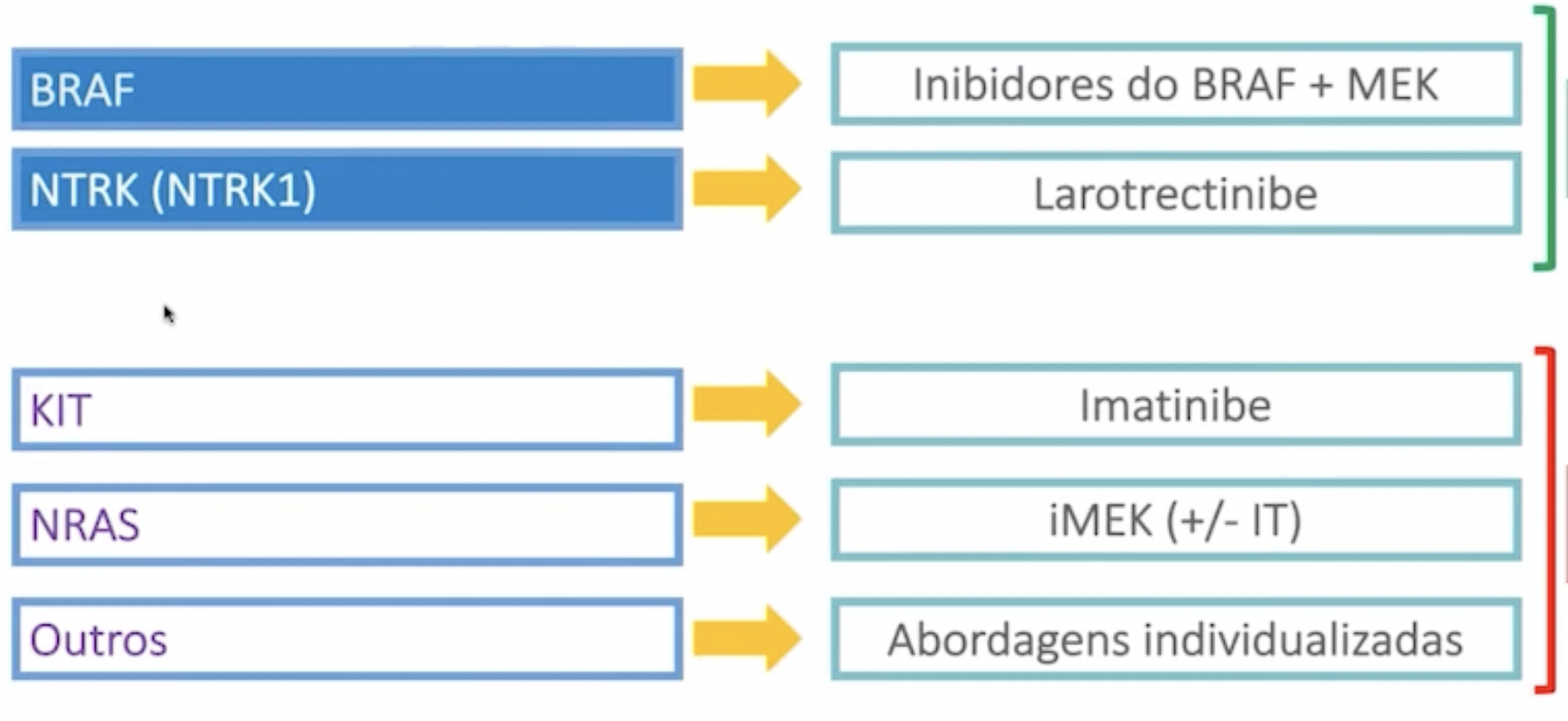 É importante reduzir o risco da recorrência após a ressecção cirúrgica para reduzir a mortalidade associada²
Estudo retrospectivo (1992-2004) no MSKCC n=2801
Estadiamento AJCC 6ª edição
Local primeira recorrência nos estágios III (%)
Risco de 5 anos de recidiva (%)
1. Romano E., J Clin Oncol, 2010. 2. Agarwala SS et al. Cancer Treat Rev 2011;37:133–142
[Speaker Notes: Clinical records of stage III patients with no evidence of disease seen at Memorial Sloan-Kettering Cancer Center (MSKCC) between 1992 and 2004. Mesmo com ressecção cirúrgica completa, pacientes com melanoma estadio III estão sobre alto risco de recorrência da doença; Aumento na incidência dos melanomas nos estadio III com fatores prognósticos ruins. (No Brasil: 20% diagnosticados estadio III e 26% estadio IV). Melo, A 2018]
Tratamento AdjuvanteComo evoluimos?
Tratamento adjuvante no melanoma de alto risco
EORTC 189912
 IFN-PEG x observação
E III. Seguim. de 7,6 anos
SLP e SG: sem diferença.
EA G3-G4: 66%
KEYNOTE-0546
pembrolizumabe x placebo (1 ano) E III A-C*SLR: 75,4% versus 61,0%
EA Grau ≥ 3: 31,6%
COMBI-AD4
dabrafenibe/trametinibe x placebo (1 ano) E III A-C*, BRAFmut
SG: 86% versus 77% / SLP: 58% versus 39%
EA G3-G4: 41%
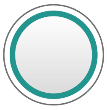 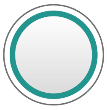 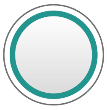 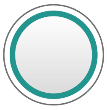 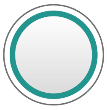 AJCC,  American Joint Committee on Cancer; EA, evento adverso; IFN-PEG, PEG- interferon; E, estagio; SLP, sobrevida livre de progressão; SG, sobrevida global; SLR, sobrevida livre de recorrência;
20152016
1996
2017
2018
2003
ECOG 16841
IFNa em AD x observ. (1 ano)
E IIB – III
Aumento da SLR em 9 meses e SG em 1 ano.
EA G3-G4: 67%
EORTC 180713
ipilimumabe 10 mg/kg x placebo (3 anos)
E III A-C*
Aumento de SLP e SG
EA G3-5: 52%
CheckMate 2385
ipilimumabe x nivolumabe (1 ano)
EC IIIB-IV ressec.*SLR: 58% versus 45%
Elaborado a partir de Kirkiwood JM, et al. 1996;1 Eggermont AM, et al. 2012;2 Eggermont AM, et al. 2016;3 Long Gv, et al. 2017;4 Weber JS, et al. 2019;5  Eggermont AMM, et al. 2018.6
* Conforme AJCC 7ª Ed.
1. Kirkwood JM, Strawderman MH, Ernstoff MS, et al. Interferon alfa-2b adjuvant therapy of high-risk resected cutaneous melanoma: the Eastern Cooperative Oncology Group Trial EST 1684. J Clin Oncol. 1996;14(1):7-17; 2. Eggermont AM, Suciu S, Testori A, et al. Long-term results of the randomized phase III trial EORTC 18991 of adjuvant therapy with pegylated interferon alfa-2b versus observation in resected stage III melanoma. J Clin Oncol. 2012;30(31):3810-8; 3. Eggermont AM, Chiarion-Sileni V, Grob JJ, et al. Prolonged Survival in Stage III Melanoma with Ipilimumab Adjuvant Therapy. N Engl J Med. 2016;375(19):1845-1855; 4. Long GV, Hauschild A, Santinami M, et al. Adjuvant Dabrafenib plus Trametinib in Stage III BRAF-Mutated Melanoma. N Engl J Med. 2017;377(19):1813-1823; 5. Weber JS, Del Vecchio M, Mandala M, et al. Abstract 1310O. Adjuvant nivolumab (NIVO) versus ipilimumab (IPI) in resected stage III/IV melanoma: 3-year efficacy and biomarker results from the phase 3 CheckMate 238 trial apresentado no  ESMO Congress 2019; 6. Eggermont AMM, Robert C, Suciu S. Adjuvant Pembrolizumab in Resected Stage III Melanoma. N Engl J Med. 2018;379(6):593-595.
28
28
1. Gershenwald JE, Scolyer RA, Hess KR, et al. Melanoma staging: Evidence-based changes in the American Joint Committee on Cancer eighth edition cancer staging manual. CA Cancer J Clin. 2017;67(6):472-492.
[Speaker Notes: Objetivo: autoexplicativo; linha do tempo do tratamento adjuvante.]
Tratamento Atual - Adjuvância
Melanoma ECII de alto risco e ECIII
Avaliação do status do BRAF
BRAF mut (V600E e V600K)
BRAF wt
Pembrolizumabe 12m (EC IIB a EC IIIC)
Nivolumabe 12m (EC IIIB a IV ressecado)
Dabrafenibe/Trametinibe 12m (EC IIIA a IIIC)
Pembrolizumabe 12m (EC IIb a EC IIIC)
Nivolumabe 12m (EC IIIB a IV ressecado)
Estadios por AJCC 7ed
Tratamento Atual - Adjuvância
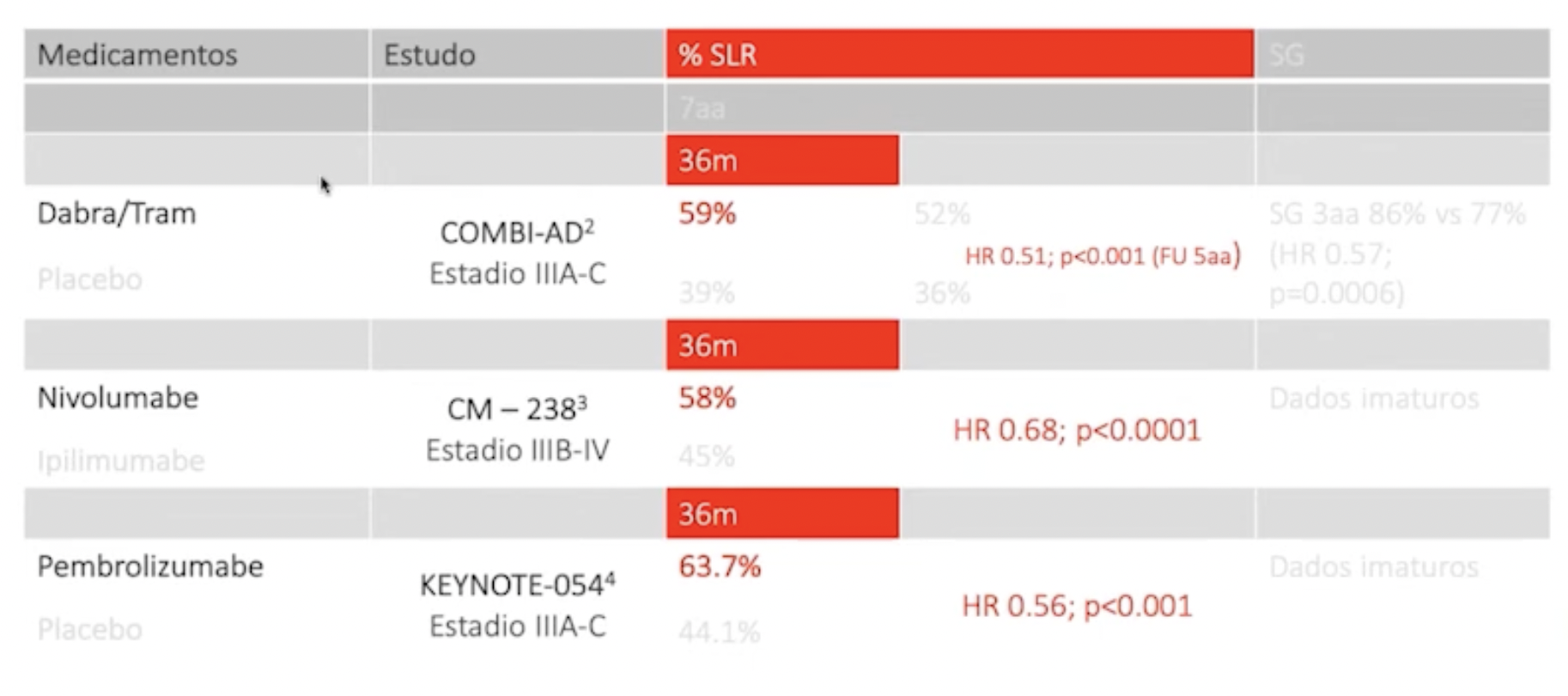 Long. GV et al. N Engl J Med 2017 / Hauschild A et al. ASCO 2020 // Weber ] et al. ESMO 2019 // Eggermont A et al. N Engl J Med 2018 / ASCO 2020
n
Events
Media (95% CI), mo
HR, 0.51(95% CI, 0.42-0.61)
LIVRE DE RECORRÊNCIA
438
190
NR (47.9-NR)
SOBREVIDA
432
262
16.6 (12.7-22.1)
Proportion Alive and Relapse Free
1.0
0.9
0.8
59% (95% CI, 55%-64%)
55% (95% CI, 50%-60%)
52% (95% CI, 48%-58%)
0.7
0.6
0.5
0.4
39% (95% CI, 35%-45%)
38% (95% CI, 34%-43%)
36% (95% CI, 32%-41%)
0.3
0.2
0.1
No. at risk
Dabrafenib Plus Trametinib
Months Since Randomization
0.0
438
413
405
391
381
372
354
335
324
298
281
275
262
256
249
242
236
233
229
228
221
217
213
210
204
202
199
195
176
156
133
109
92
80
45
38
17
8
6
2
0
0
2
4
6
8
10
12
14
16
18
20
22
24
26
28
30
32
34
36
38
40
42
44
46
48
50
52
54
56
58
60
62
64
66
68
70
72
74
76
78
80
Placebo
432
387
322
280
263
243
219
204
199
185
178
175
168
166
164
158
157
151
147
146
143
140
139
137
136
133
133
132
121
115
99
80
69
56
35
26
13
1
1
0
0
HR, hazard ratio; NR, not reached.
Hauschild A, et al. Presented at: 2020 ASCO Virtual Scientific Program; May 29-31. Abstract 10001.
A expressão de PD-L1 afeta a seleção da adjuvância?
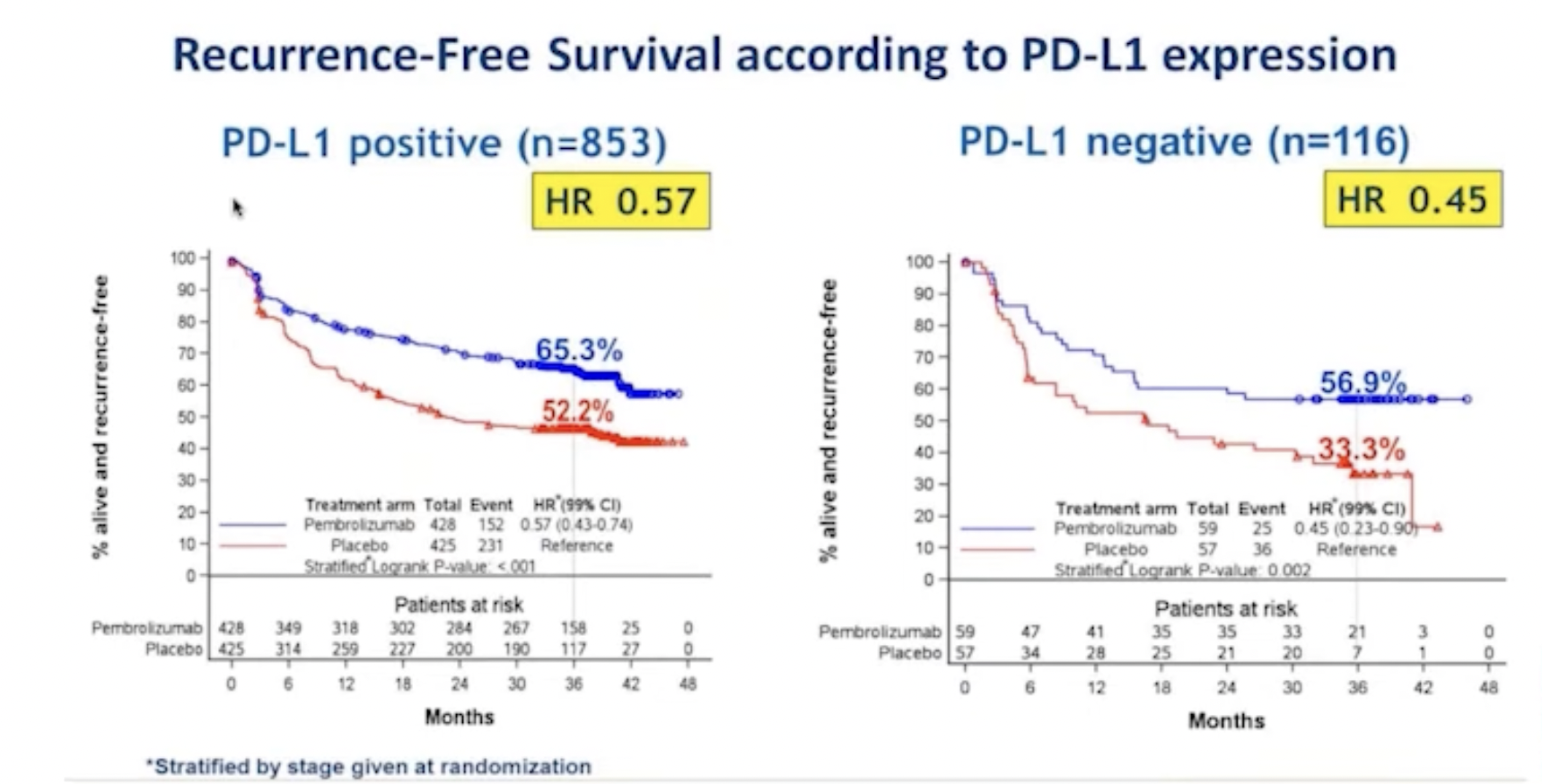 Eggermont AAM et al. ASCO 2020
A expressão de PD-L1 afeta a seleção da adjuvância?
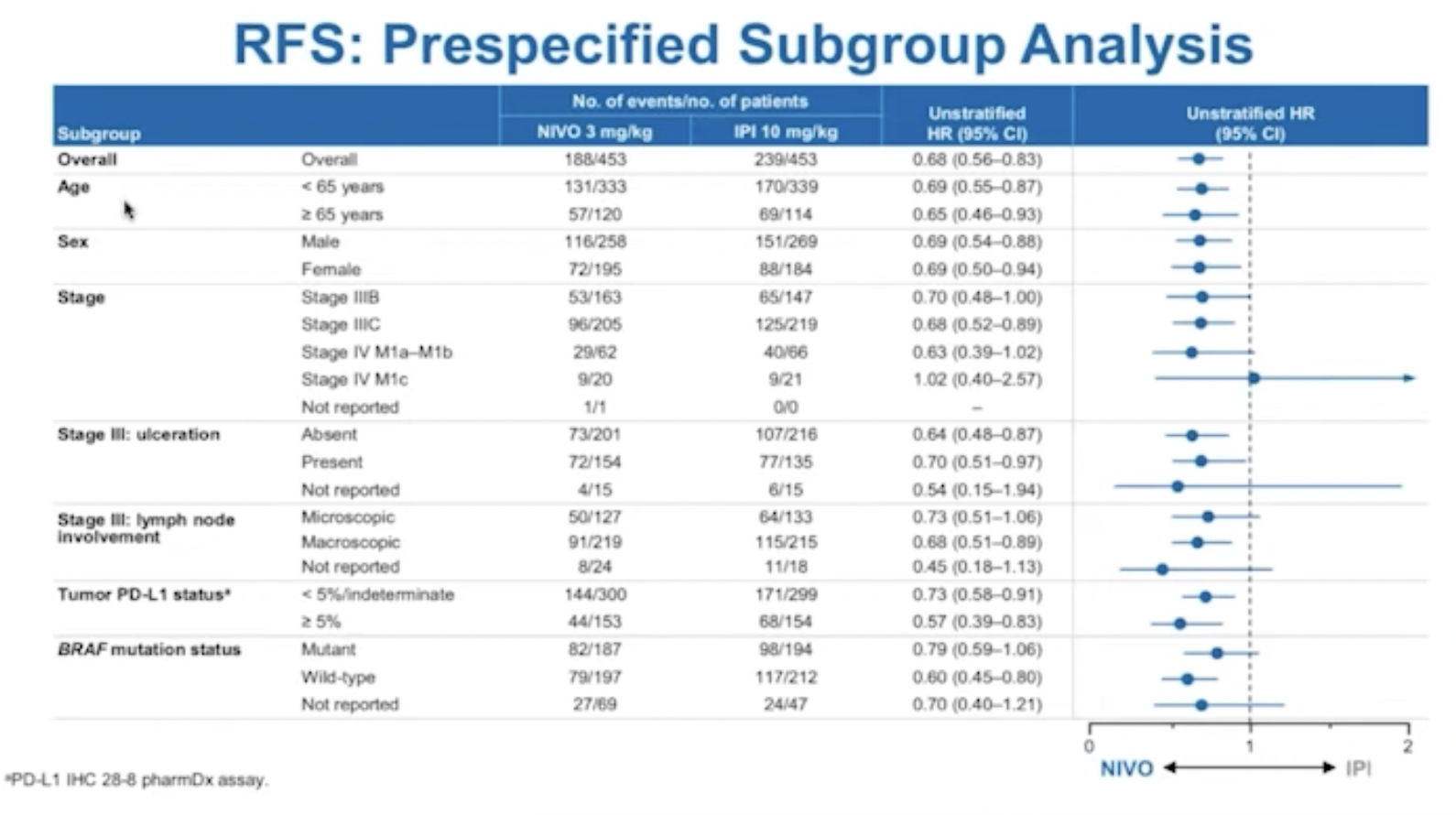 Weber 1 et al. ESMO 2019
A mutação em BRAF muda a Imunoterapia adjuvante?
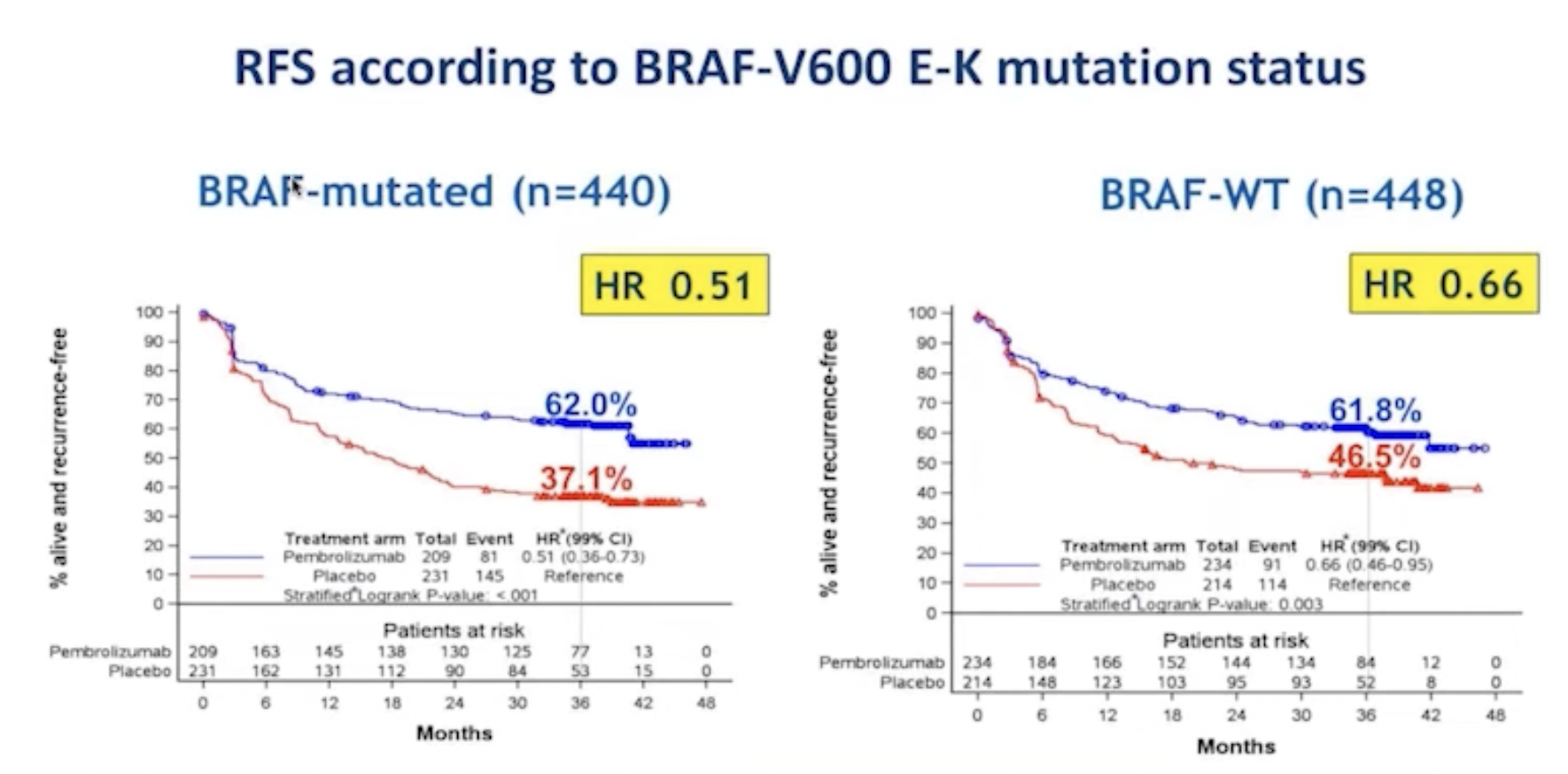 Eggermont AM et al. ASCO 2020
COMBI-AD
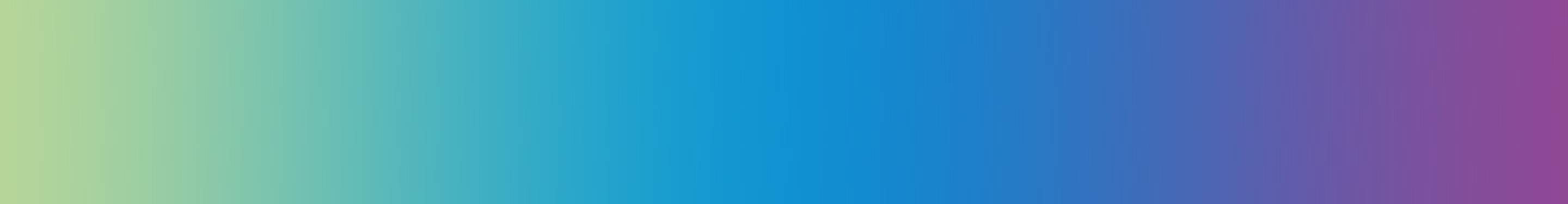 Keynote-054 (Braço Pembrolizumab)⁴
CheckMate 238 (Braço Nivolumab)³
DEMONSTROU MENOR PROPORÇÃO DE RECIDIVA DURANTE A VIGÊNCIA DO TRATAMENTO
(Braço Dab + Tram) ¹ ²
Não recidiva
Recidiva
Pacientes (N=514)
Pacientes (N=453)
Pacientes (N=438)
12%
29%
25%
88%
71%
75%
Recidiva após descontinuação do tto
Recidiva após descontinuação do tto
Recidiva após descontinuação do tto
7%*
~2%
~4%
(n=23) recidiva durante o tratamento
(n=121) recidiva durante o tratamento
(n=109) recidiva durante o tratamento
5%
27%
21%
(em 12 meses)
~83% dos pacientes que descontinuaram nivolumab precocemente não recidivaram
~78% dos pacientes que descontinuaram D+T precocemente não recidivaram
~79% dos pacientes que descontinuaram pembrolizumab precocemente não recidivaram
*Of 32% of patients who discontinued prematurely (~22%)
↑Of 12% of patients who discontinued prematurely (~17%)
1. Novartis Full clinical study report Study BRF115532/DRB436F2301, NCT01682083
↕Of 19% of patients who discontinued prematurely (~21%)
2. Long GV, et al. N Engl J Med 2017; 377:1813~1823 (incl. Suppl appendix).
3. Weber J, et al. N Engl J Med 2017; 377:1824~1835 (incl. suppl appendix).
4. Eggemont A, et al. N Engl J Med 2018; 378:1789~1801
Tratamento Atual – Doença Avançada
Melanoma Avançado – Primeira Linha
Avaliação do status do BRAF
BRAF mut (V600E e V600K)
BRAF wt
Ipilimumabe + Nivolumabe ou
Nivolumabe + Relatlimabe ou
Pembrolizumabe ou
Nivolumabe
Dabrafenibe/Trametinibe ou
Vemurafenibe/Cobimetinibe ou
Ipilimumabe + Nivolumabe ou
Nivolumabe + Relatlimabe ou
Pembrolizumabe ou
Nivolumabe
Fusões TRK: casos raros
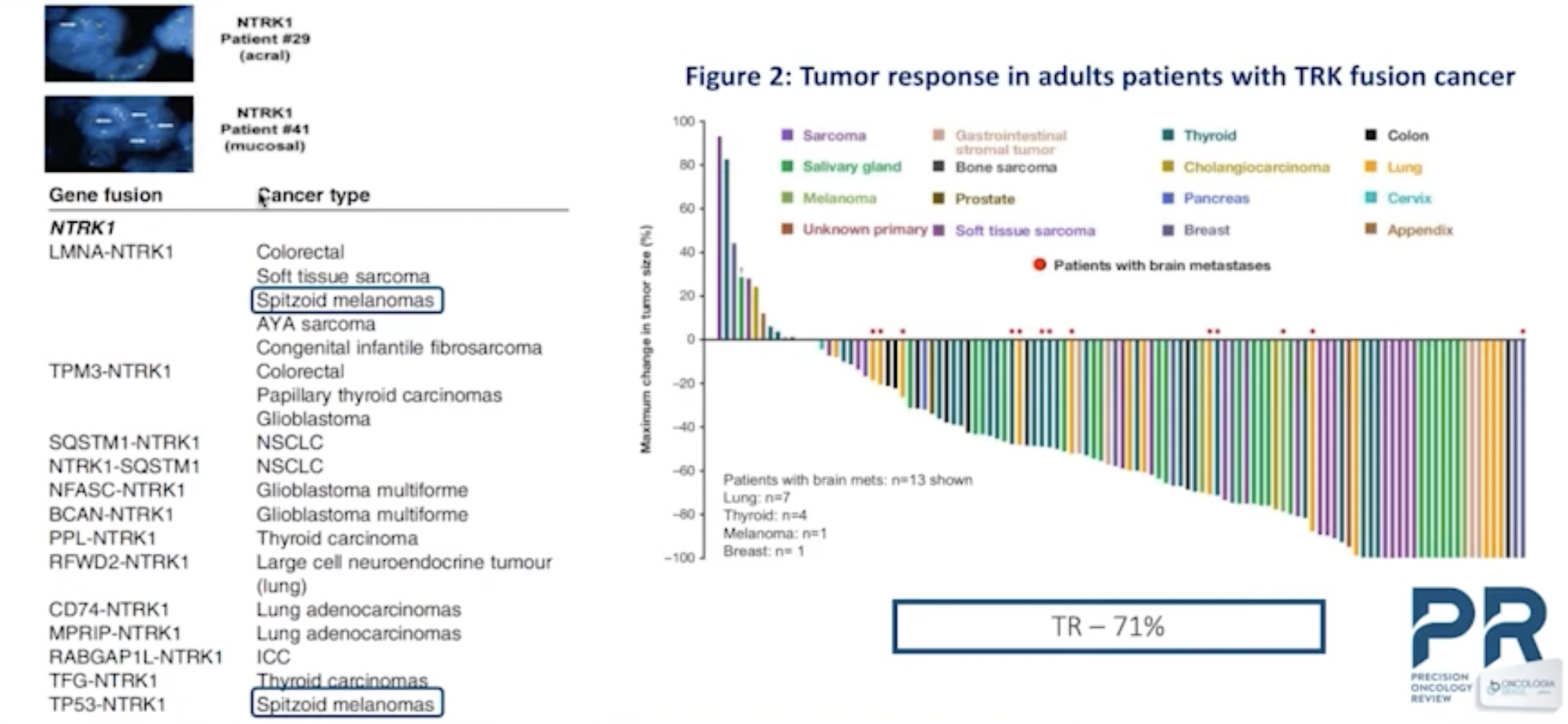 Amatu A et al. ESMO Open 2016 / Turner J et al. Pig Cell Mel Res 2018 / Drilon A et al. ASCO 2020
BRAF: o principal biomarcador na doença avançada
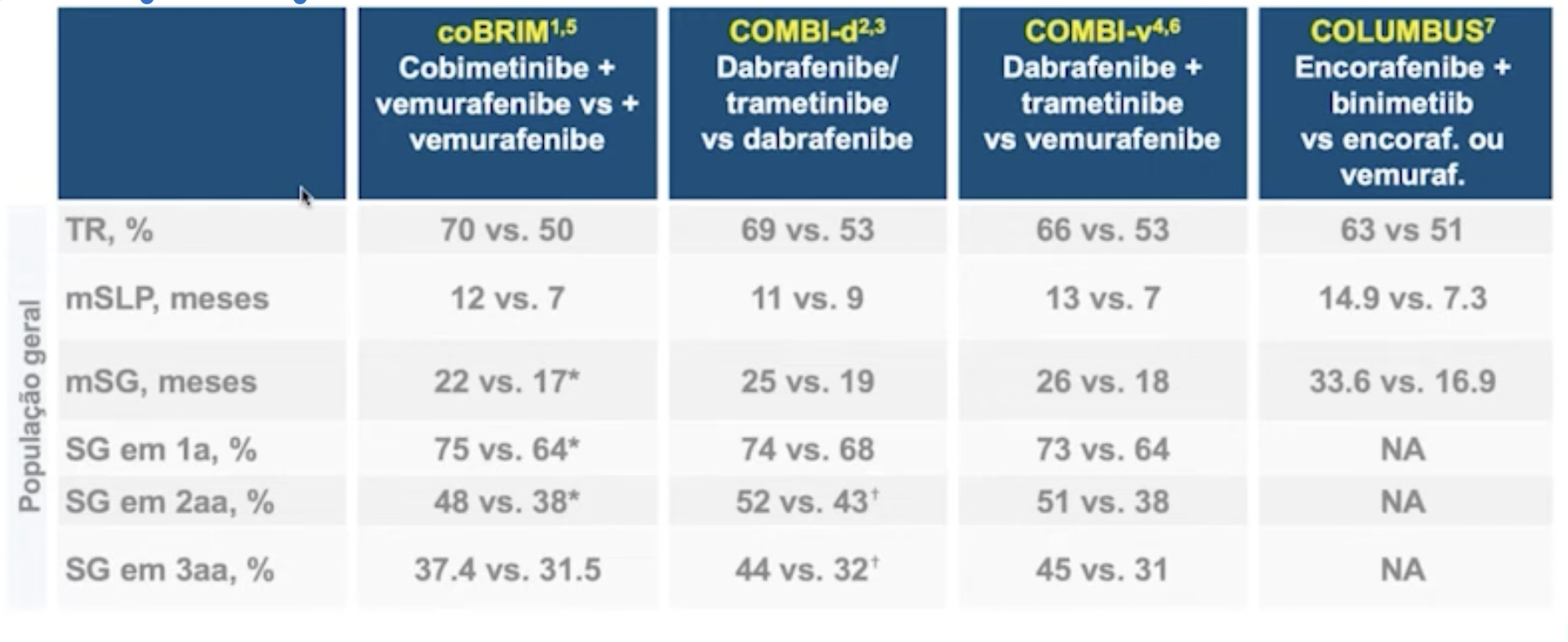 1. Ascierto PA, et al. Lancet 2016 [Epub ahead of print]: 2. Long GV, et al. Lancet 2015;386:444-451; 3. Flaherty K, et al. Presented at ASCO, 2016; 4. Robert C, et al. Presented at ECC/EADO , 2015. 5. McCarthur GA et al. Presented at SMR, 2016; 6. Robert C et al. Presented at ESMO, 2016 7. Dummer Ret al. Lancet Oncol 2018 (updated at ASCO 2018).
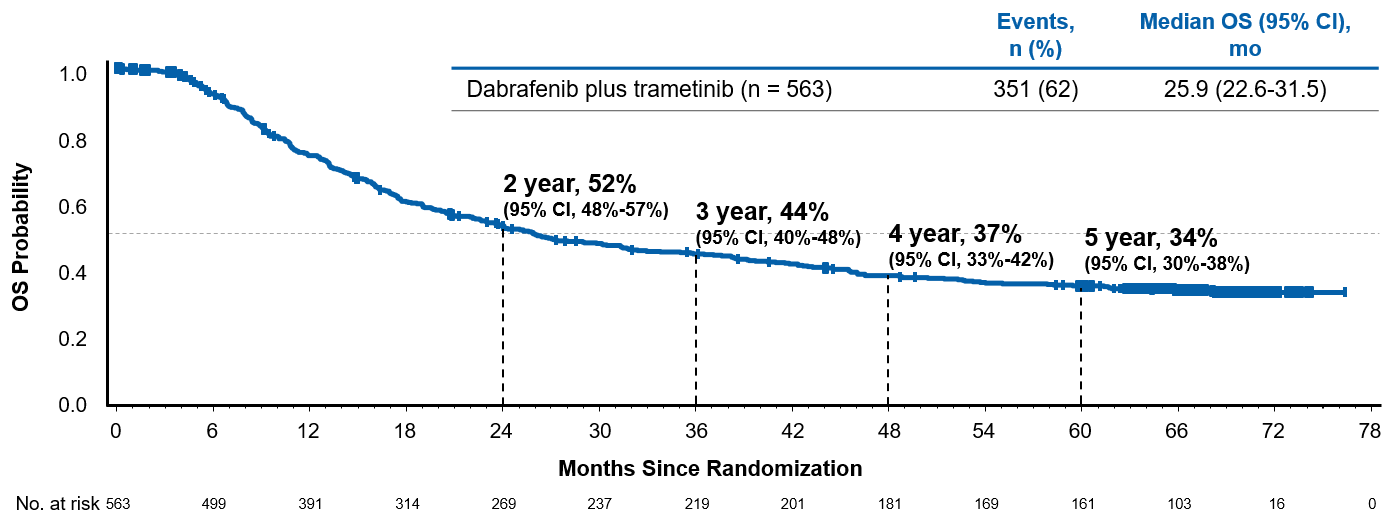 SOBREVIDA GLOBAL
POPULAÇÃO GERAL
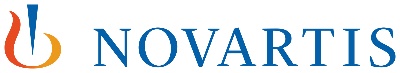 of print]; 2. Nathan P, et al. J Clin Oncol. 2019;37(suppl) [abstract 9507]. 1. . Adaptado de Robert C, et al. N Engl J Med. 2019 June 4. [Epub ahead
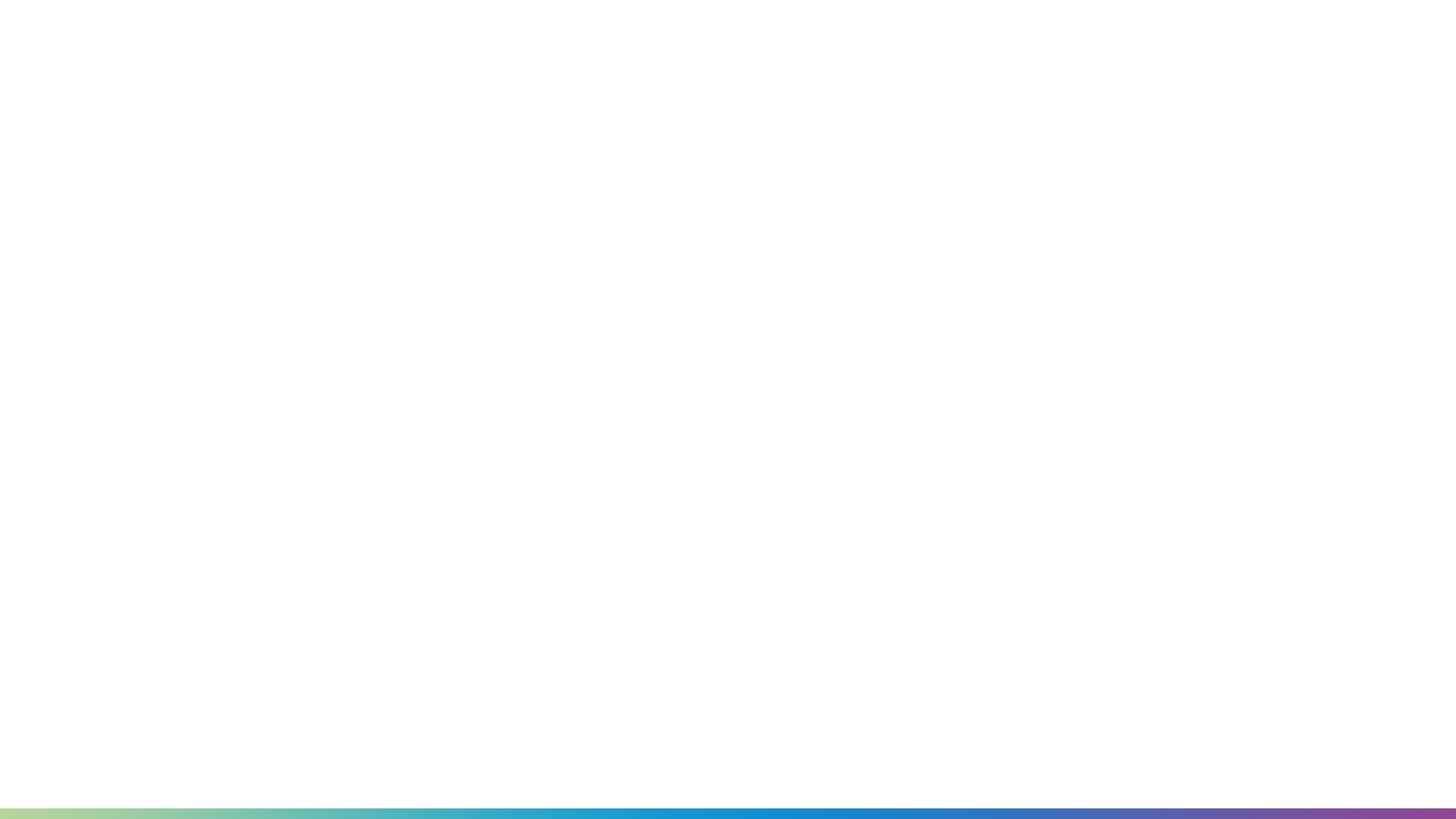 Mutações em NRAS – Nemo trial
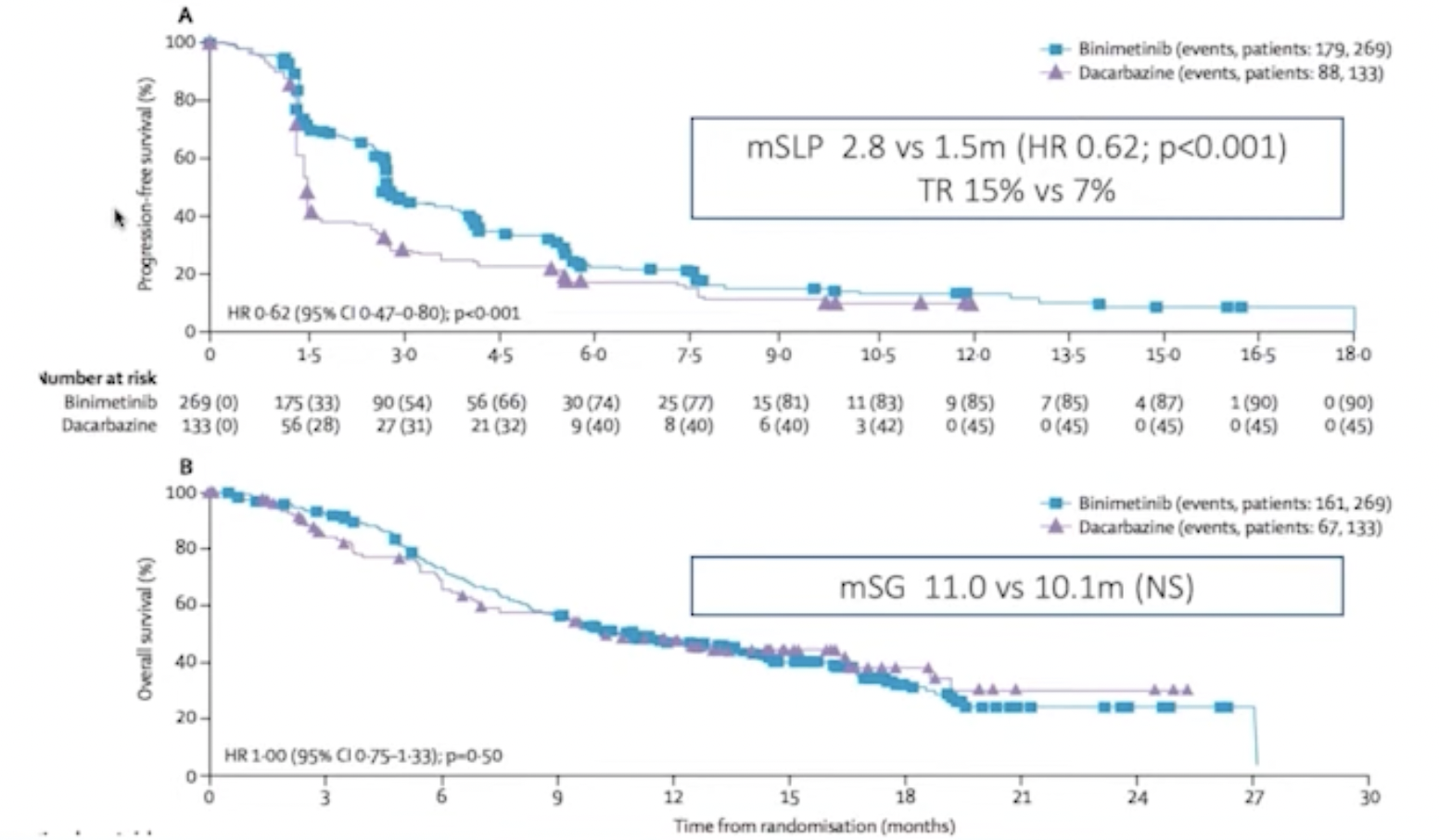 Dummer R et al. Lancet Oncol 2017
Mutações em KIT
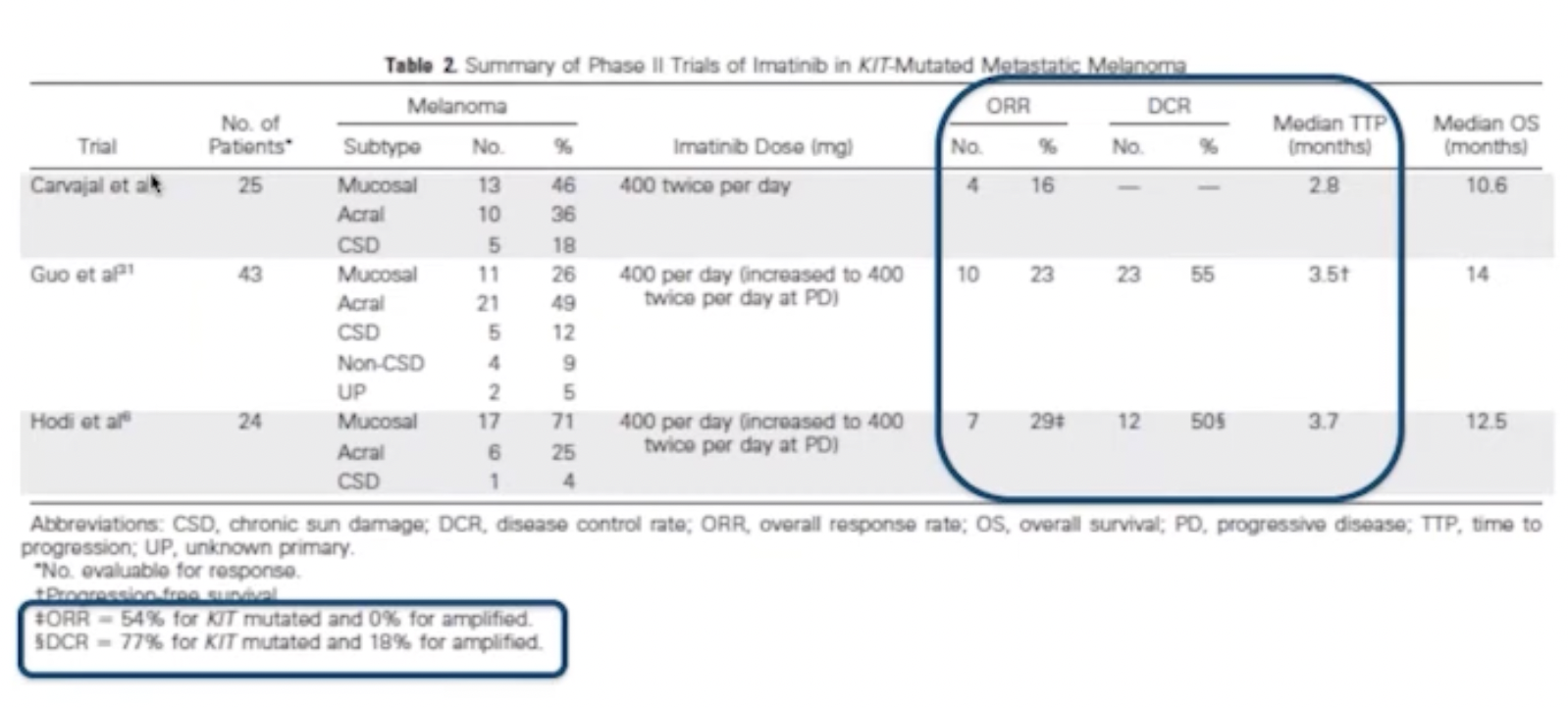 Lyle M and Long. GV et al. J Clin Oncol 2013
E o PD-L1 na doença avançada?
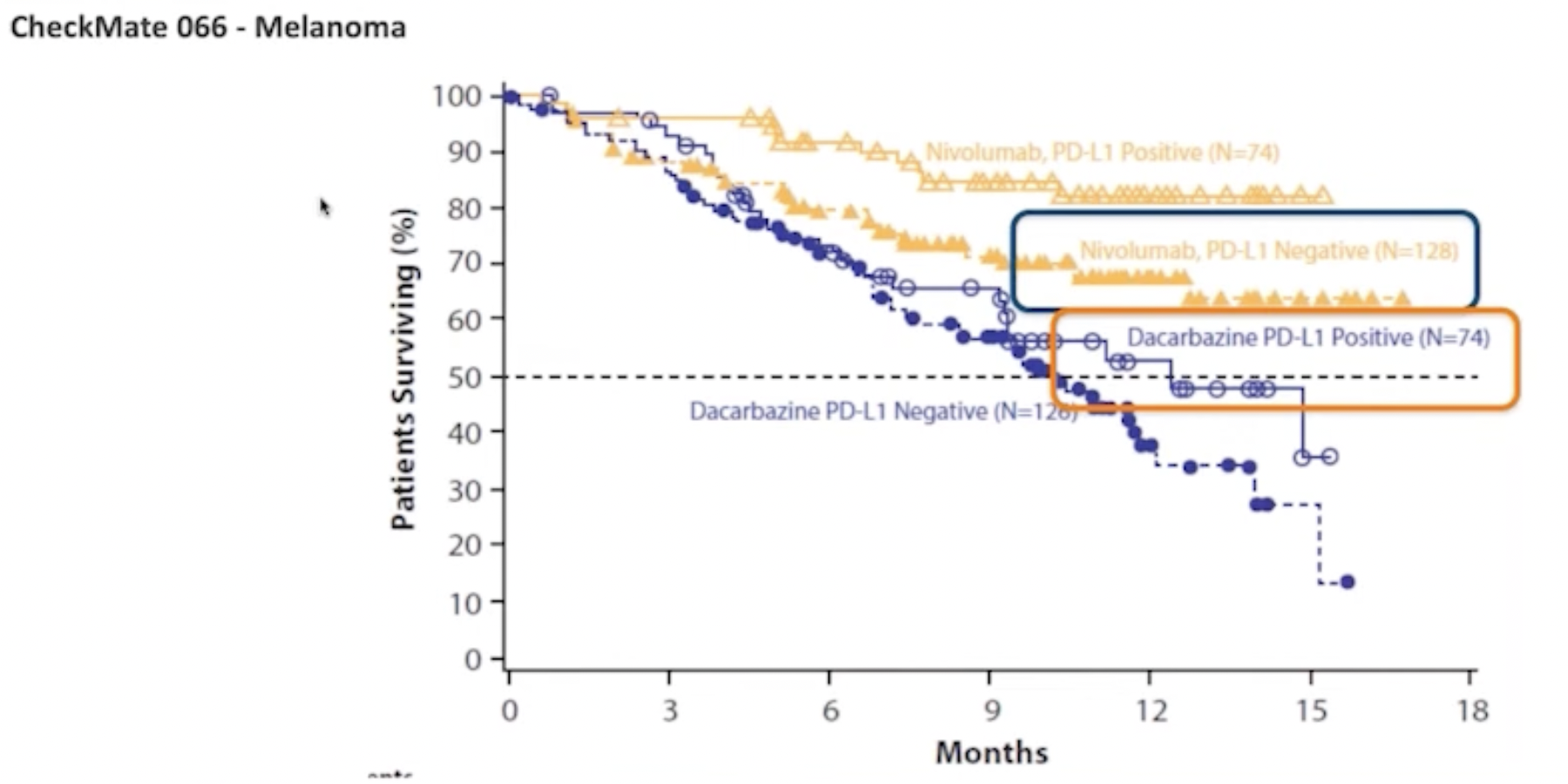 Robert C et al. N Engl J Med 2015
E o PD-L1 na doença avançada?
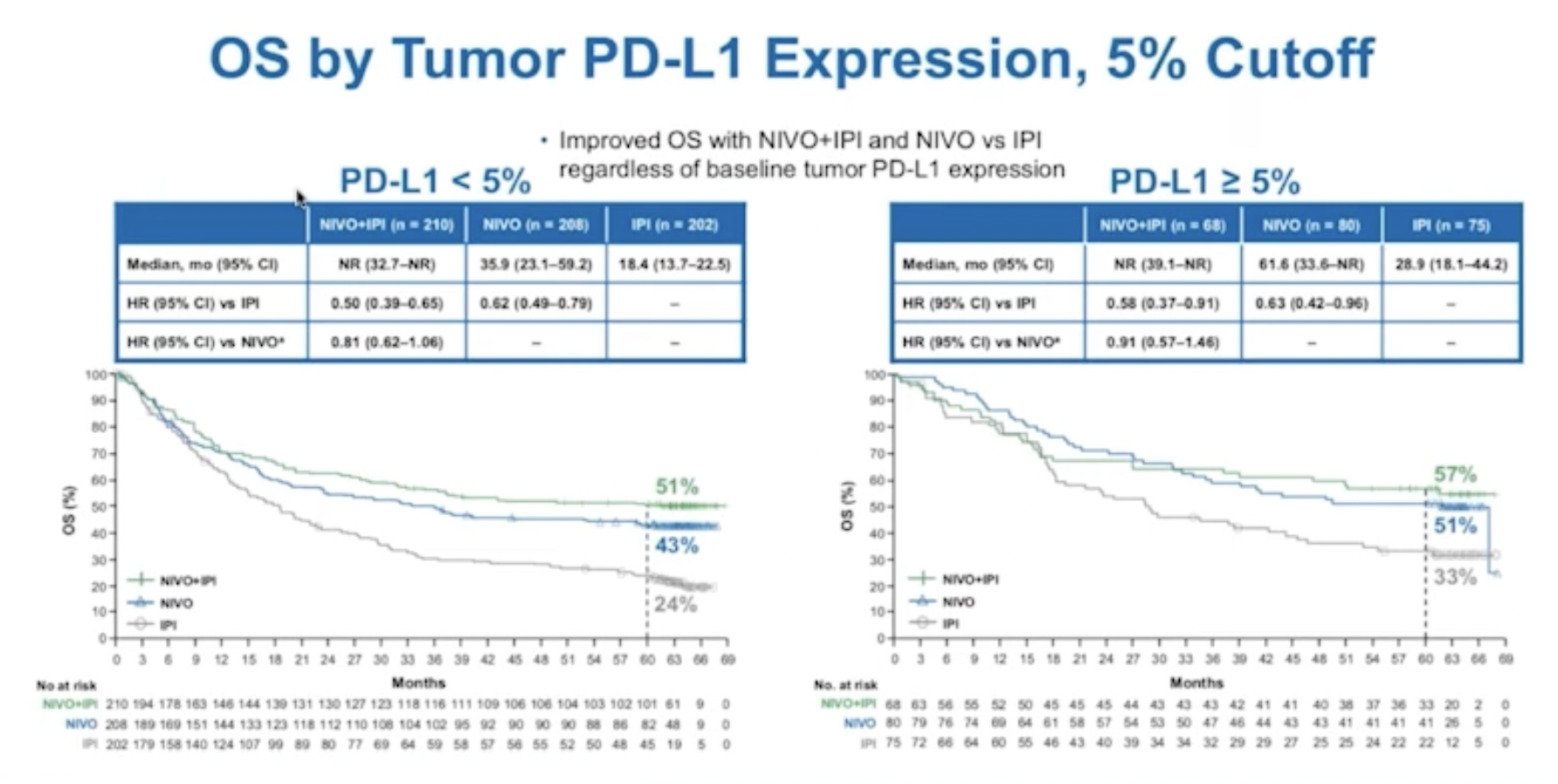 Larkin J et al, ESMO 2019
Como definir os melhores respondedores à Imunoterapia?
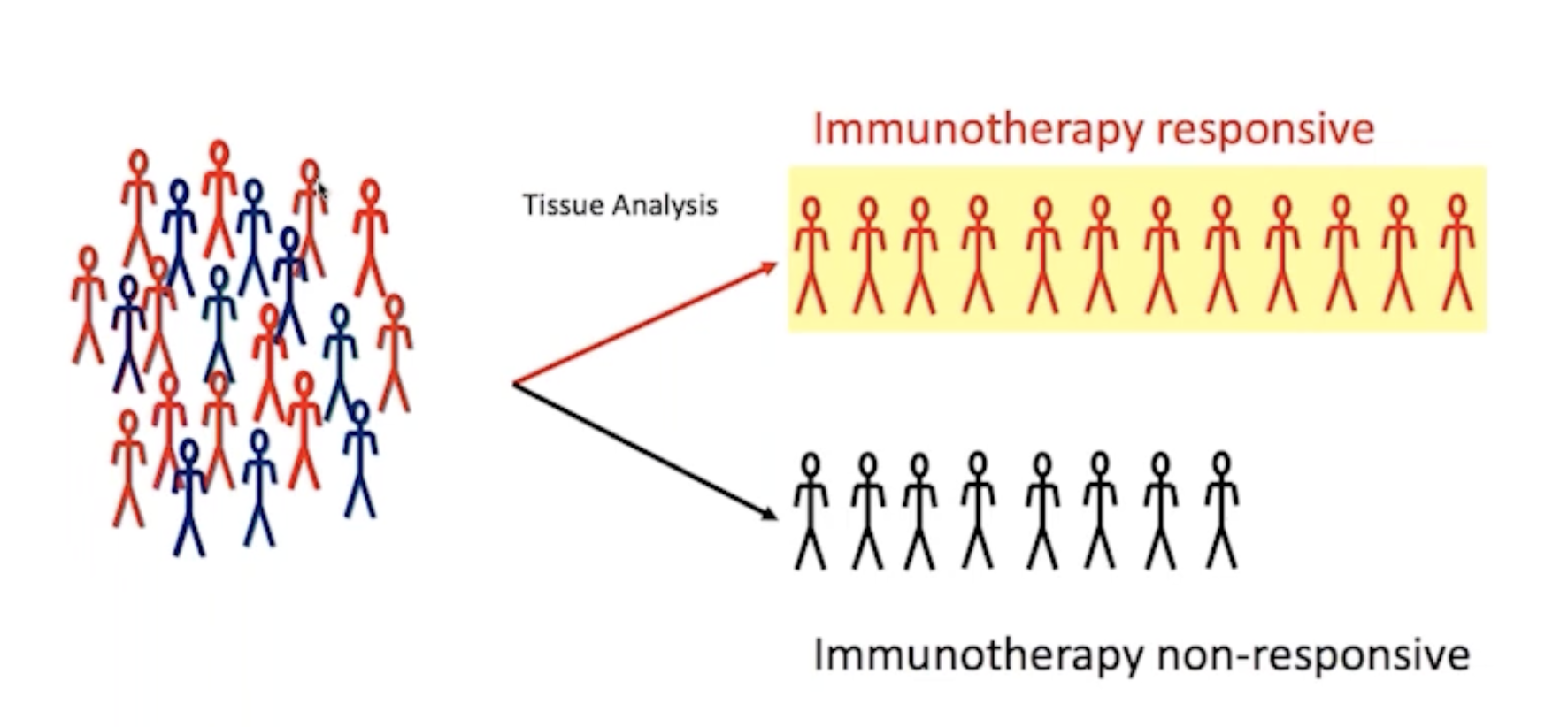 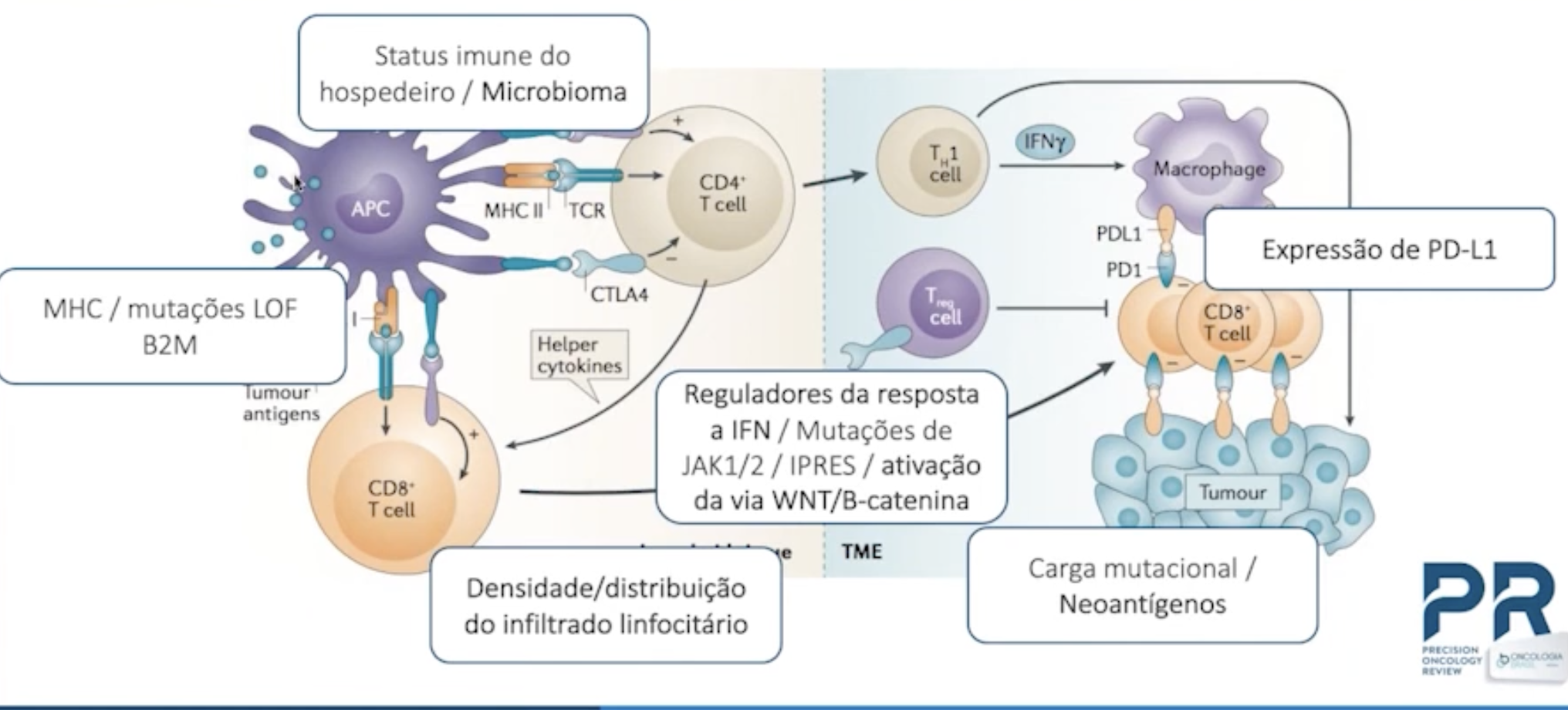 Adaptado de Topallan SL e al. Nat Rev Cancer 2016
A mutação em BRAF é um marcador de resposta em imunoterapia na doença avançada?
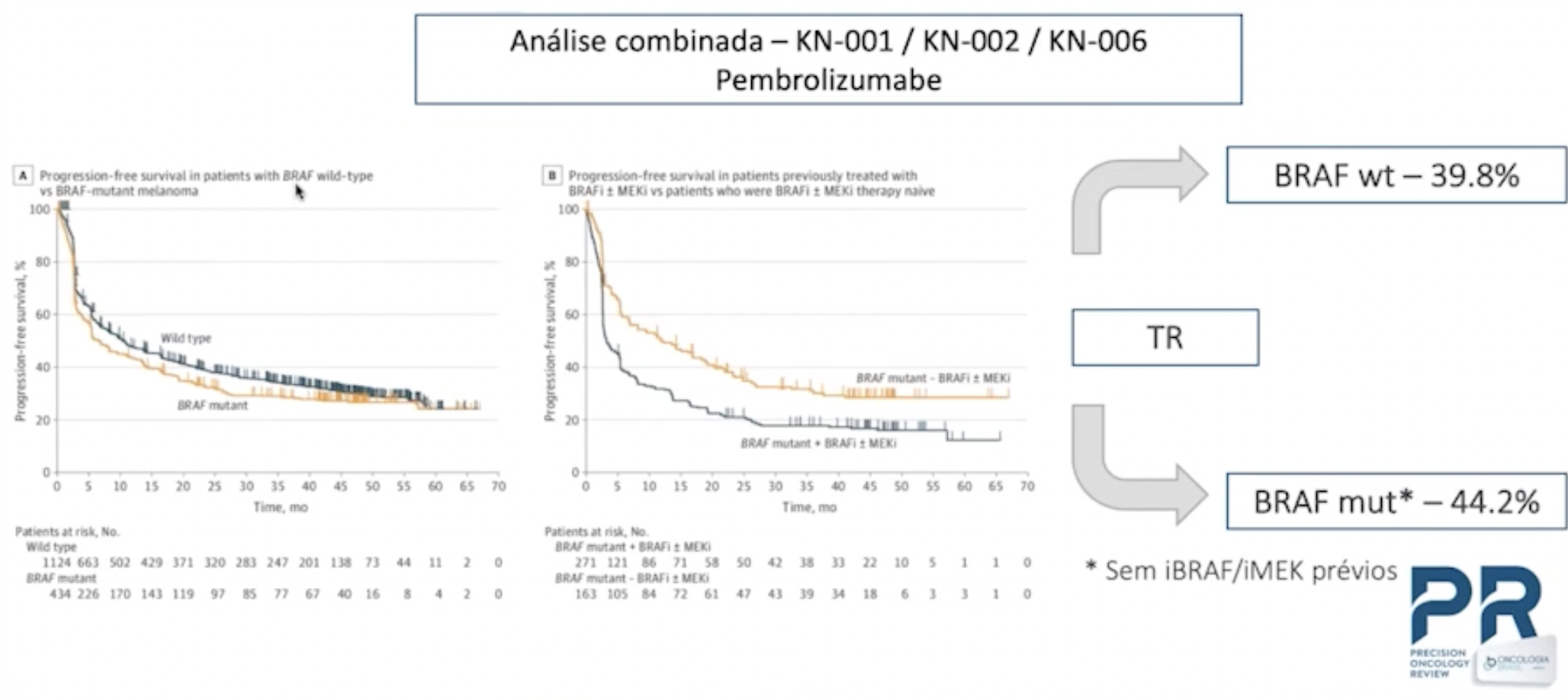 Puzanov | et al. JAMA Oncol 2020
O PD-L1 é um marcador de resposta em imunoterapia na doença avançada?
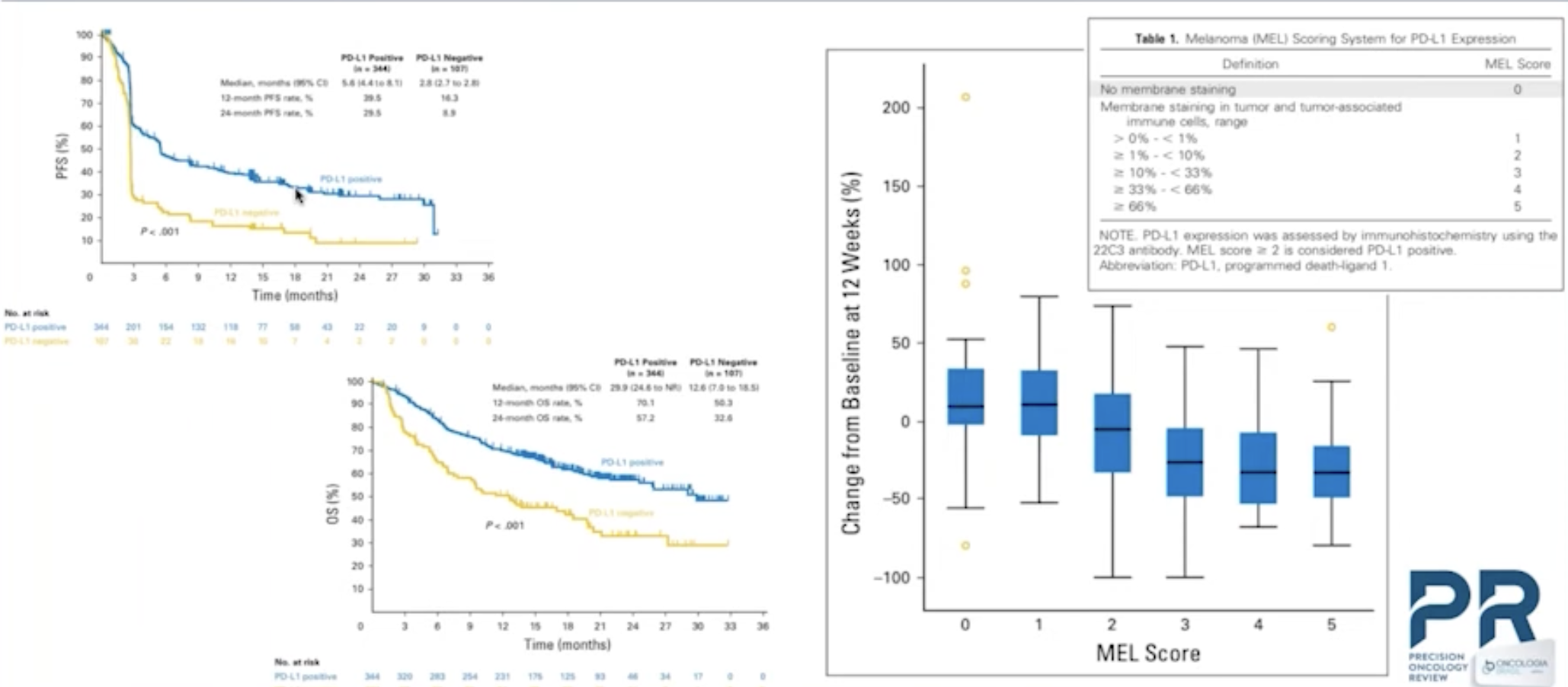 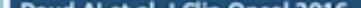 Daud Al et al. J Clin Oncol 2016
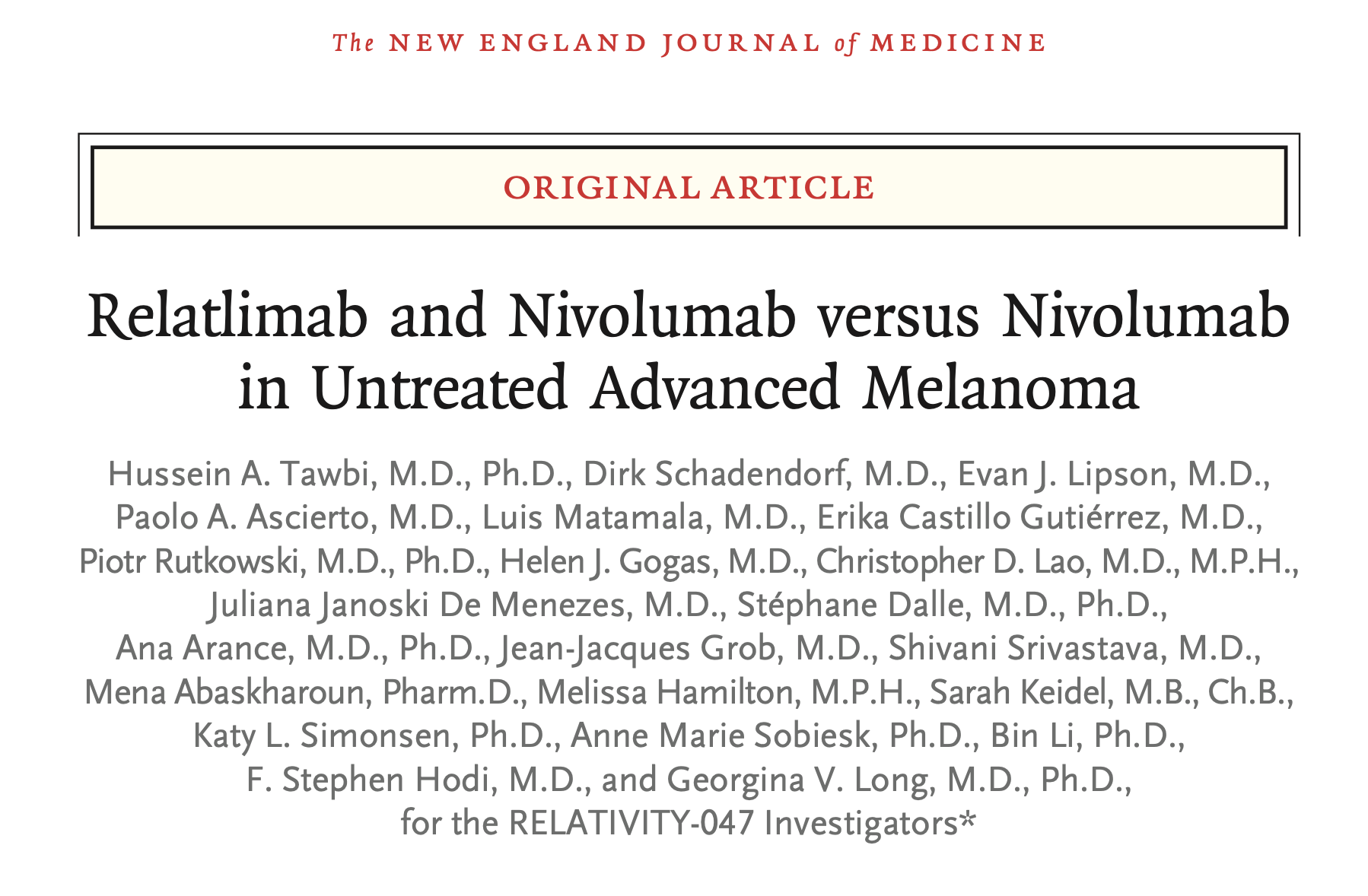 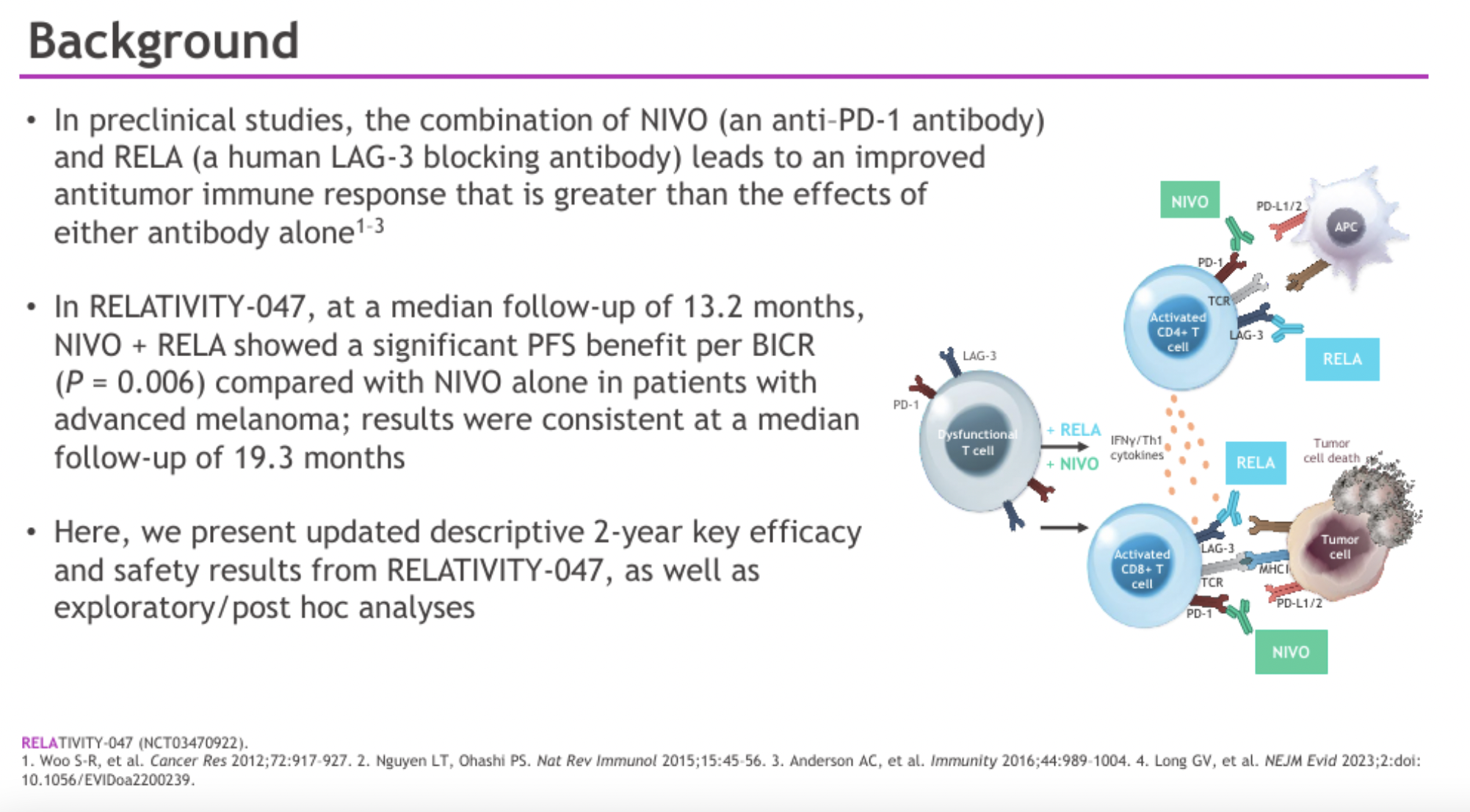 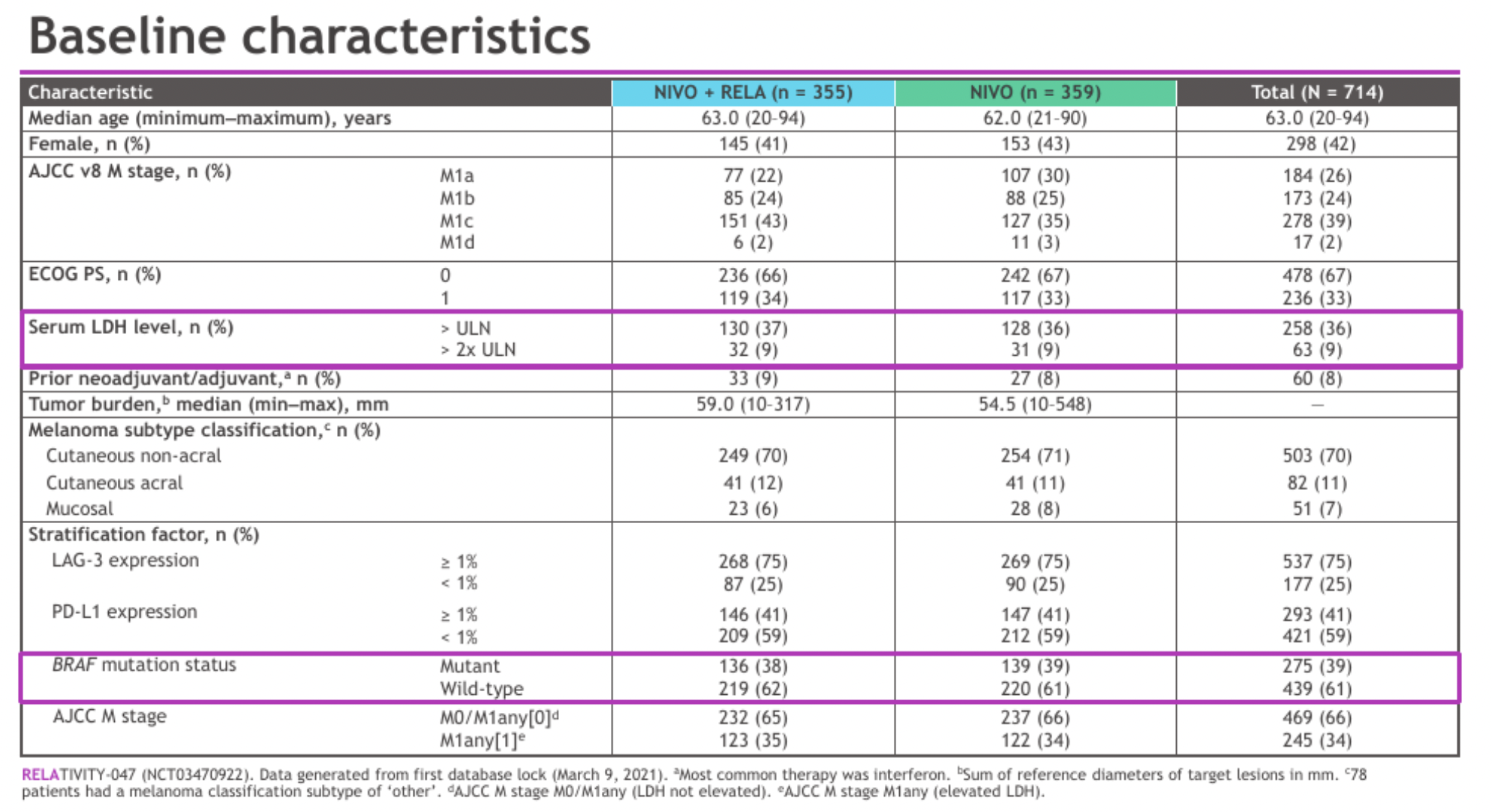 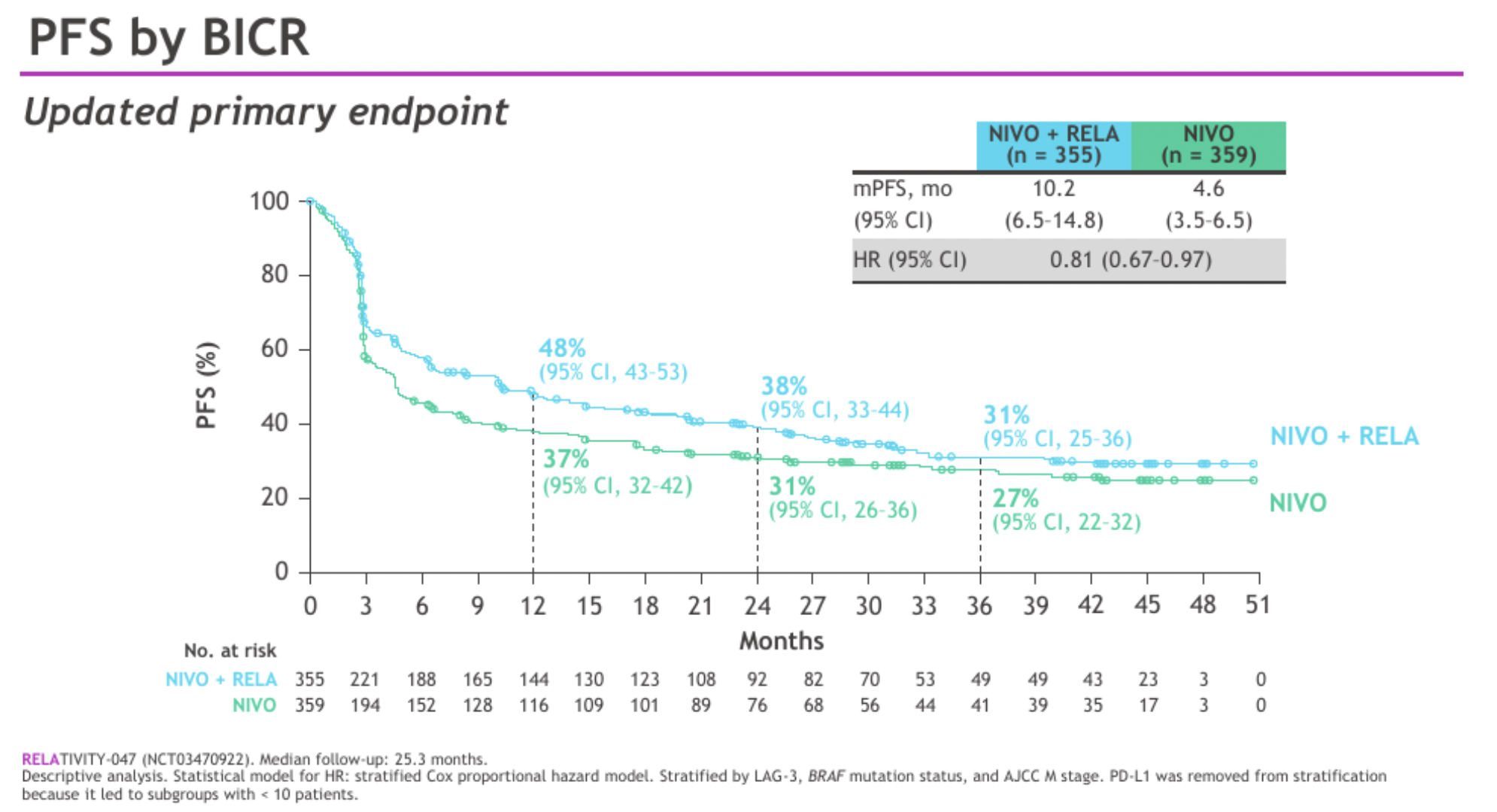 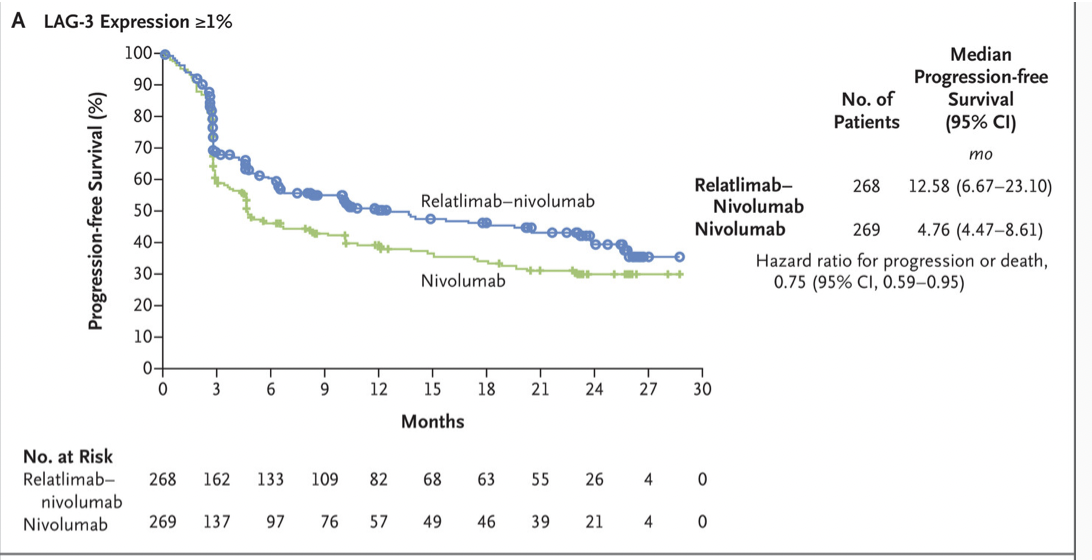 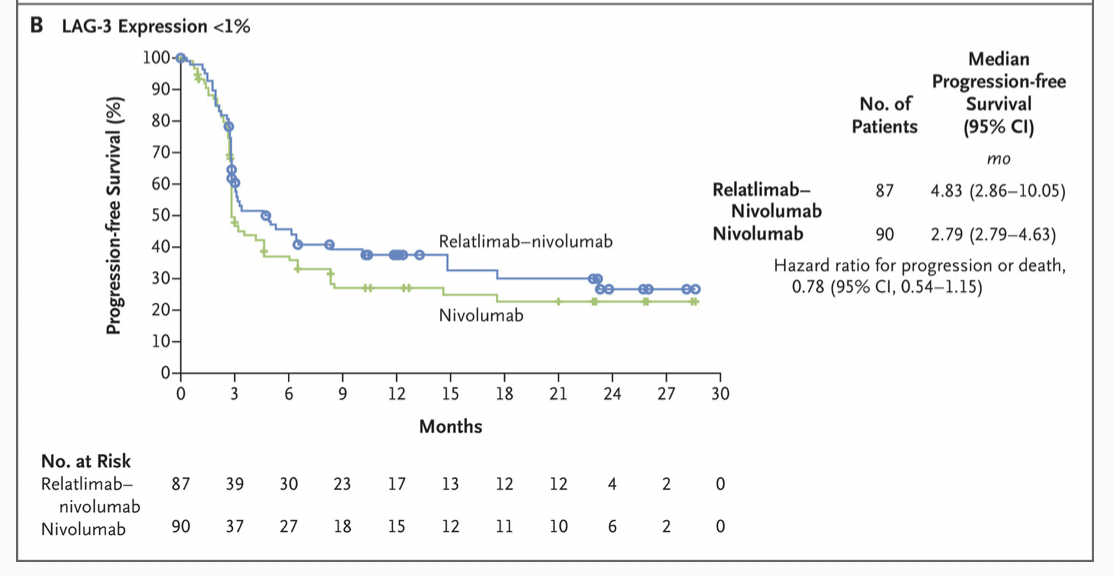 Tawbi H A., et al.  N Engl J Medicine, 2022
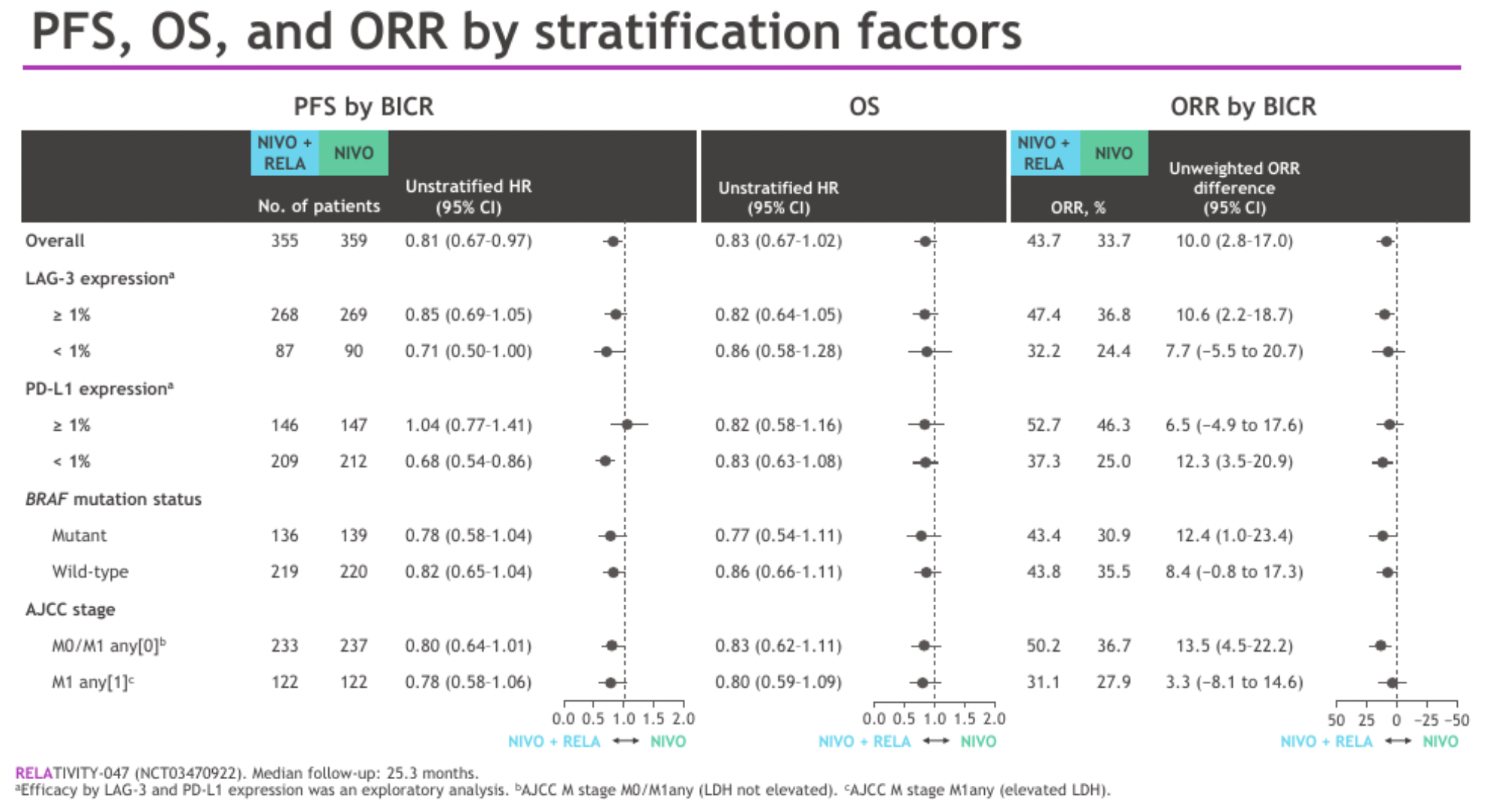 Cenário atual dos biomarcadores na doença avançada?
obrigado
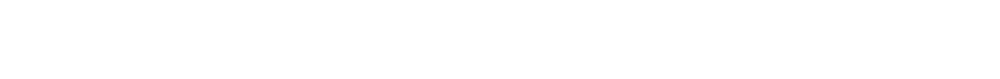